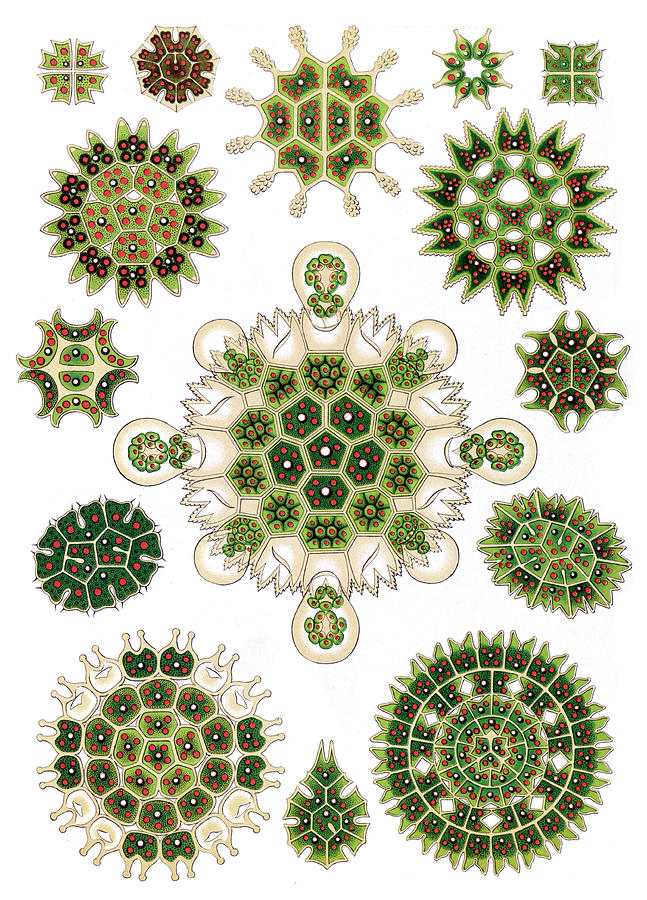 Archaeplastida:GlaucophytaRhodophytaChlorophyta
Barbora Chattová
Tereza Cahová
podzim 2021
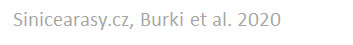 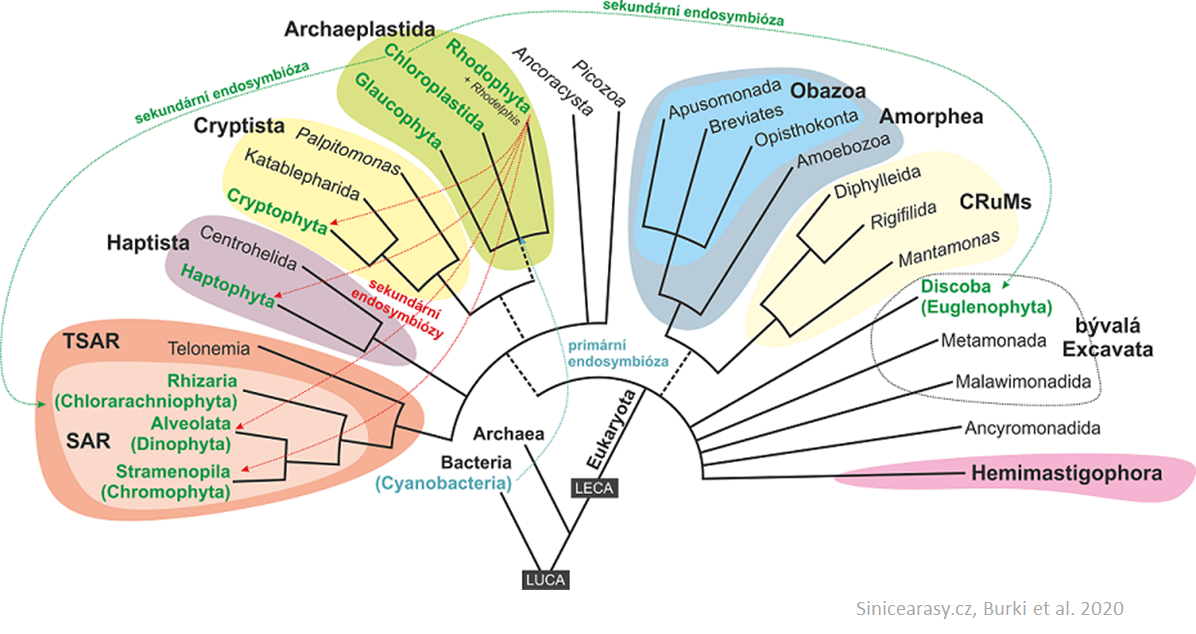 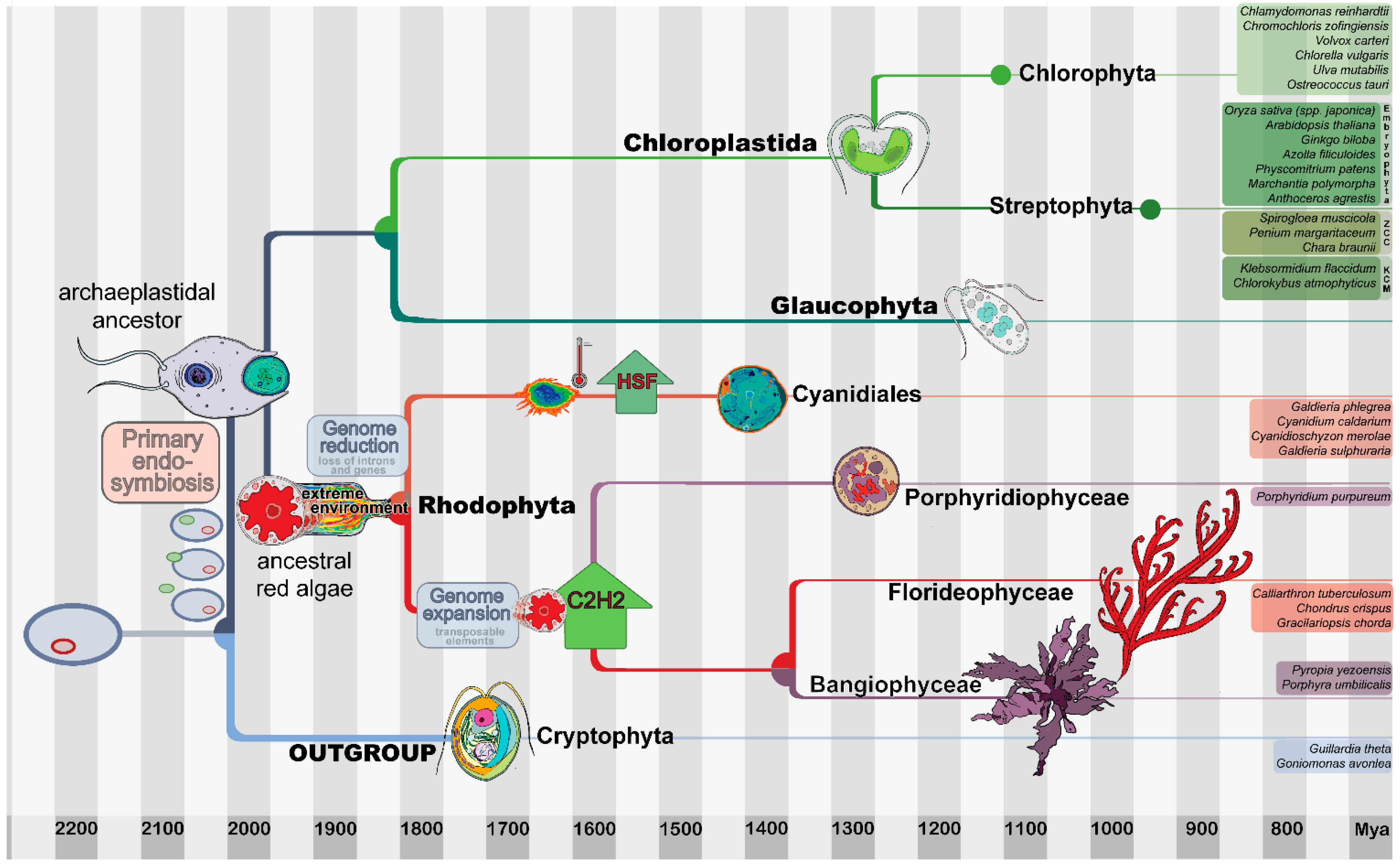 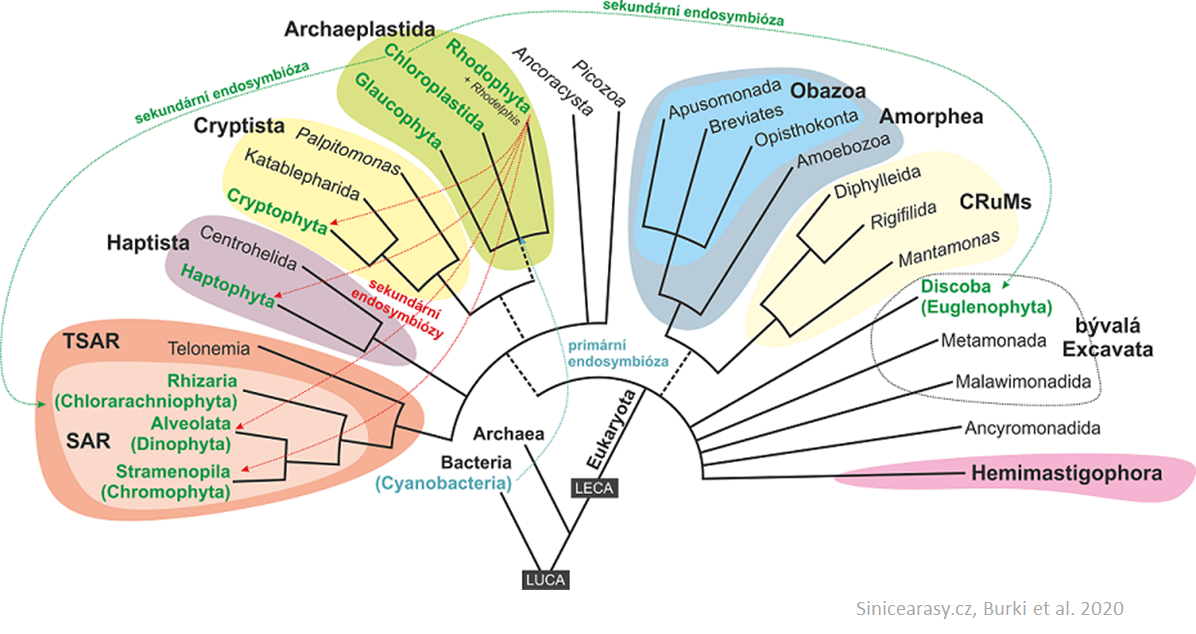 vyšší rostliny
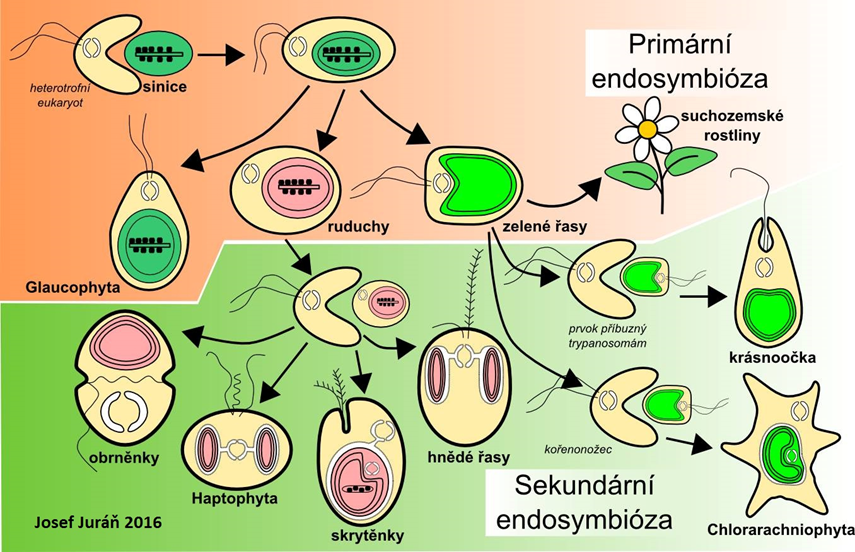 Přehled systému - Archaeplastida
Větev Viridiplantae
Větev Biliphytae
Vývojová linie Chlorophytae
Vývojová větev Streptophytae
Rhodophyta
Glaucophyta
Odd. Chlorophyta
Odd. 
Bryophyta
Odd. Anthocerophyta
Odd. 
Cormophyta
Odd. Marchantiophyta
Odd. 
Charophyta
[Speaker Notes: •Vývojová linie Streptophytae
•Odd. Charophyta
•Odd. Anthocerotophyta
•Odd. Marchantiophyta
•Odd. Bryophyta
•Odd. Cormophyta]
ODD. Glaucophyta
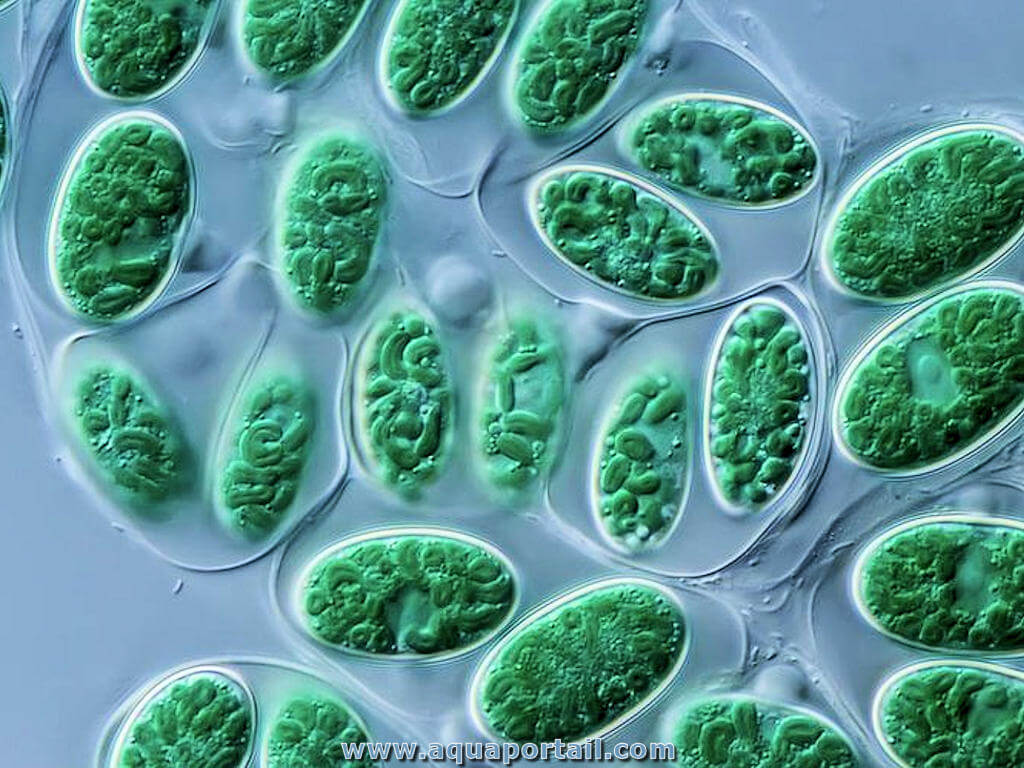 Odd. Glaucophyta
Sladkovodní bičíkovci 
Nejasná vnitřní struktura
Symbioza sinice a hostitelské buňky (améby, skrytěnky, ruduchy)
Cyanely monofyletické, nukleoplazma příbuzná skrytěnkám nebo ruduchám
Cyanely 
Peptidoglykanová stěna
Chybí fykoerythrin 
Karboxyzomy
Modrozelené
Nepohlavní rozmnožování: autospory, zoospory
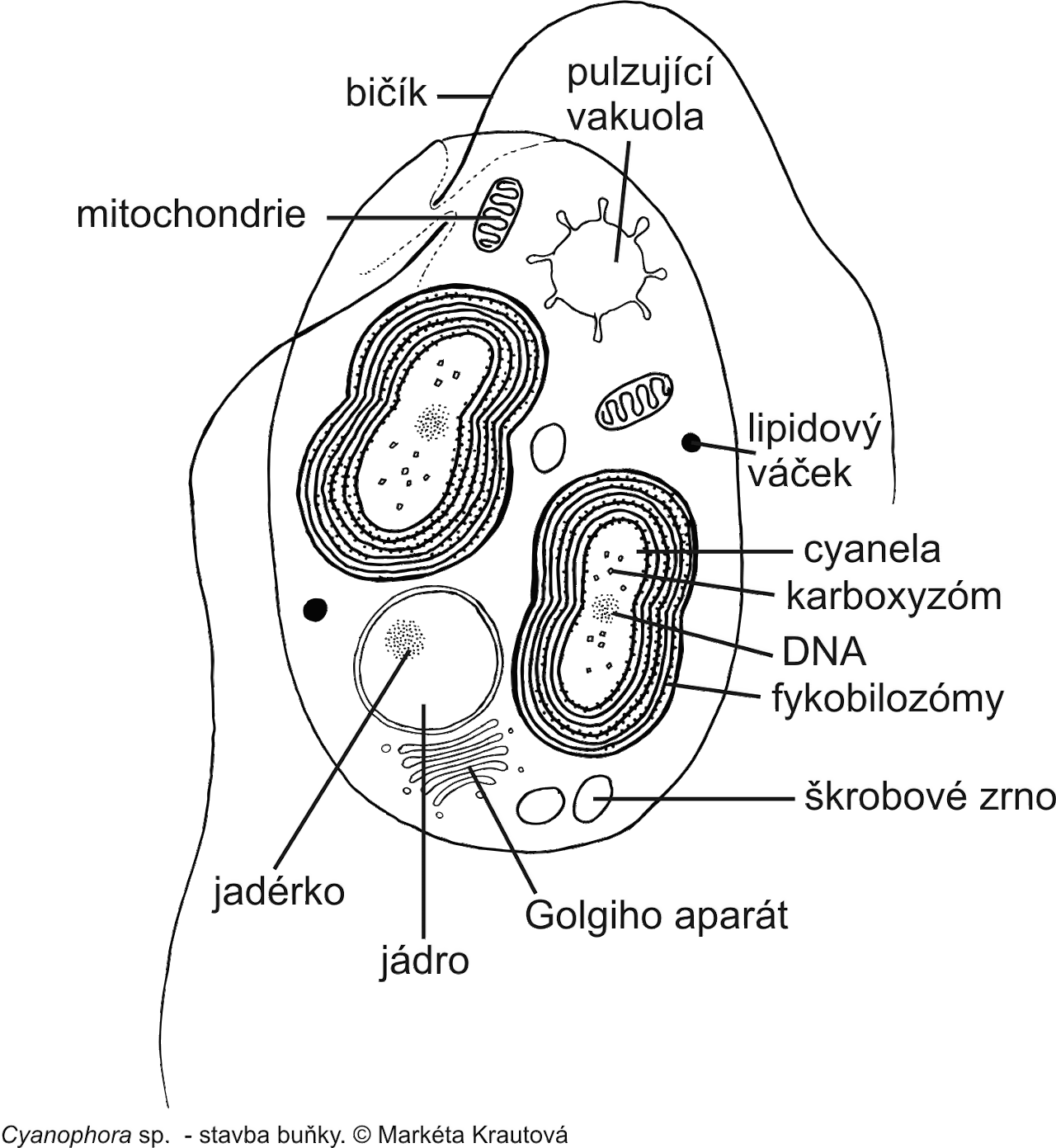 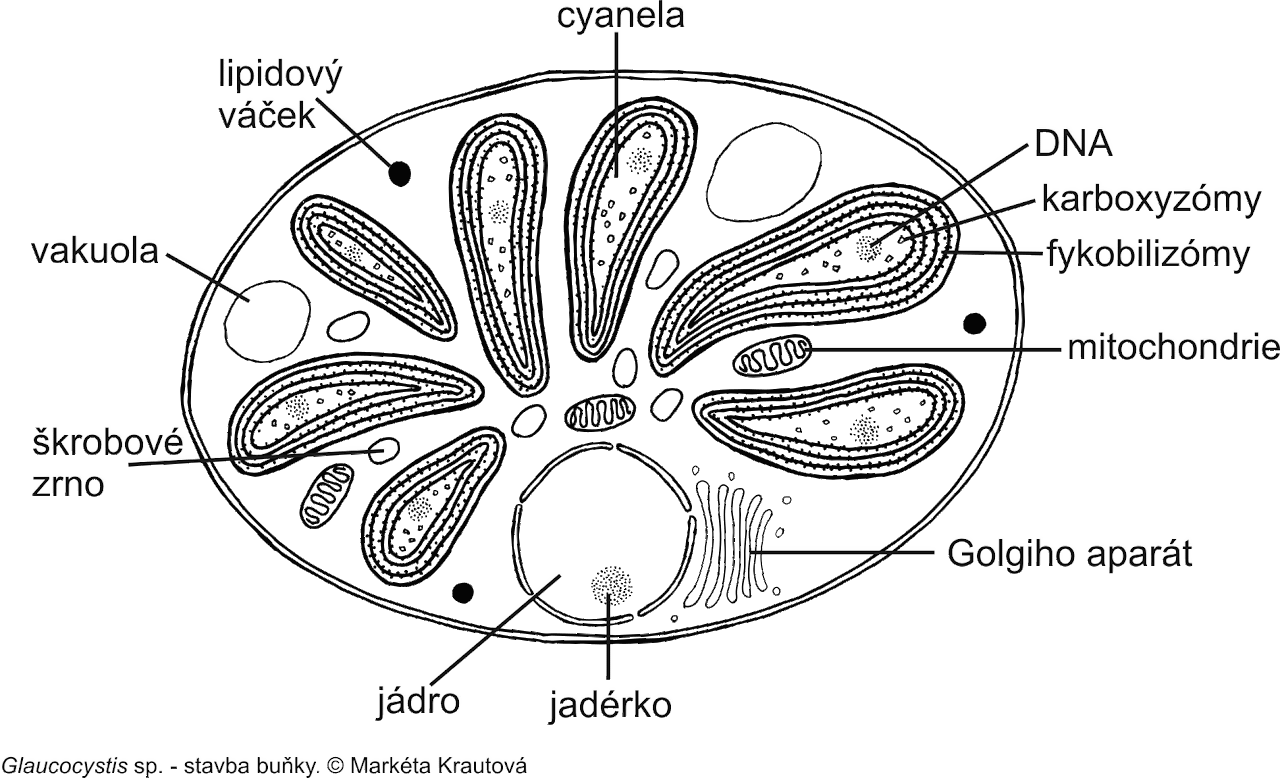 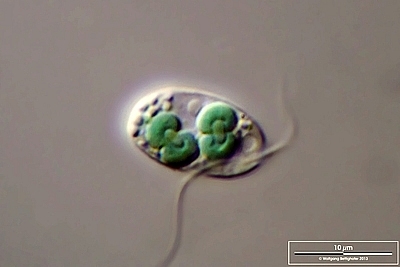 Glaucocystis sp.
- přisedlý
- dvě cyanely
- příbuznost s Oocystis sp.
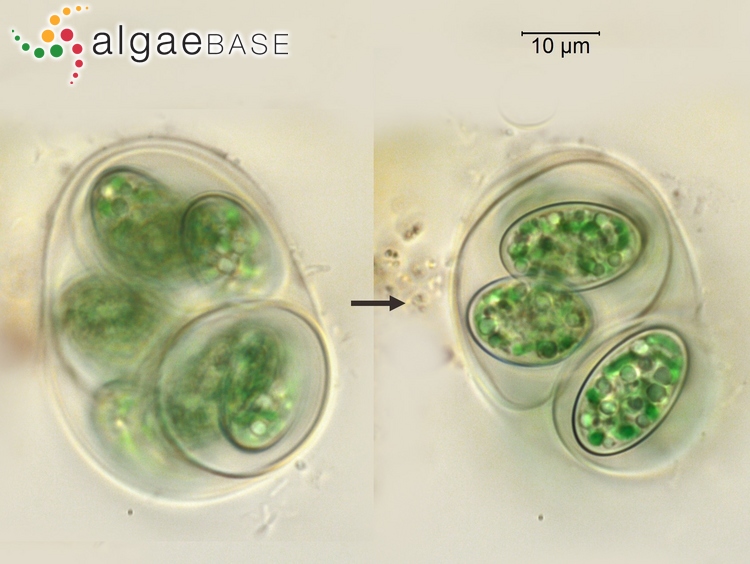 Cyanophora sp.
- plankton
- modelový zástupce
Odd. Rhodophyta
ODD. Rhodophyta
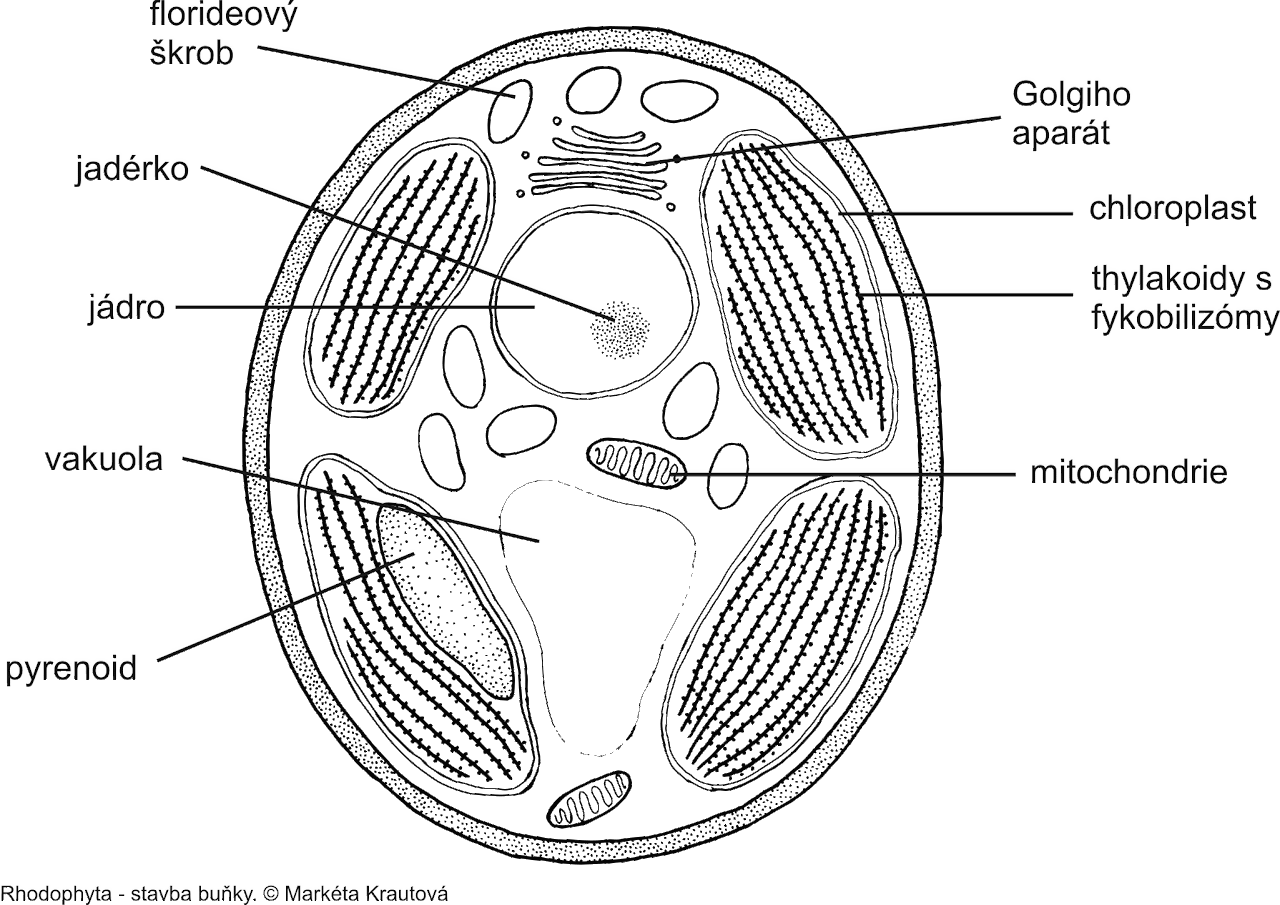 Absence bičíků
Buněčná stěna
Celulózní mikrofribrily
Polygalaktany (agar, karagen)
Kalcifikace
Diktyozomy – sliz
Chloroplasty
Dvě membrány
Fikobilizomy – r-fykocyanin, r-fykoerytrin, r-allofykocyanin
Chlorofyly a + d
Zeaxantin, lutein
Florideový škrob
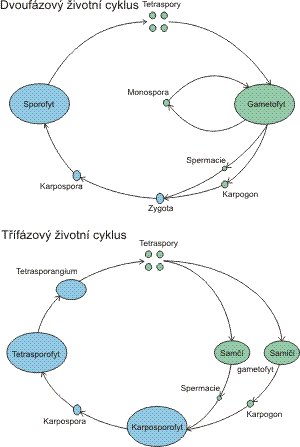 rozmnožování
Střídání gametofytu a sporofytu
Dvoufázový nebo třífázový životní cyklus
Nepohlavní rozmnožování: 
Monosporami
Pohlavní rozmnožování:
Oogamie - nepohyblivá samčí spermacie + samičí karpogonium
Trichogyn - výběžek karpogonia
Typy stélek
ekologie
Dominantní mořská makrofyta - nejhlouběji rostoucí makrofyta
Tropická moře, mangrove
Sladkovodních méně
Čisté vody
U nás ohrožená skupina
Některé druhy endolitické, aerofytické, epifytické nebo parazitické
Často kalcifikované
Využití ruduch
Potraviny 
Porphyra, Chondrus, …
Agar
Agarofyty – Gelidiella, Gelidium, Gracilaria,…
Karagen
Karagenofyty – Chondrus, Euchema, Gigartina, …
Antiparazitika, Léčba epilepsie
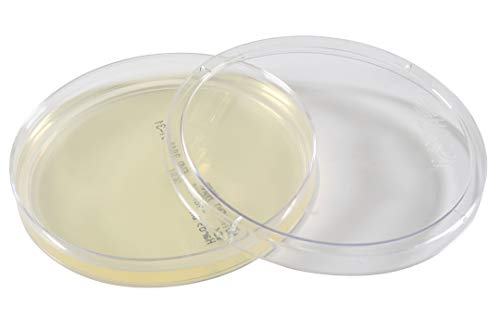 Systém - třída Rhodophyceae
Podtřída: Bangiophycideae (starší polyfyletická)
Jednodušší, převážně jednobuněčné nebo vláknité typy, jediná ploše listovitá stélka u rodu Porphyra
Většinou jeden chloroplast
Karpogony se moc neliší od vegetativních buněk
Podtřída: Florideophycideae (mladší monofyletická)
Mnohobuněčné a makroskopické stélky
Osní vlákna pokrývá korová vrstva
Karpogony s trichogynem
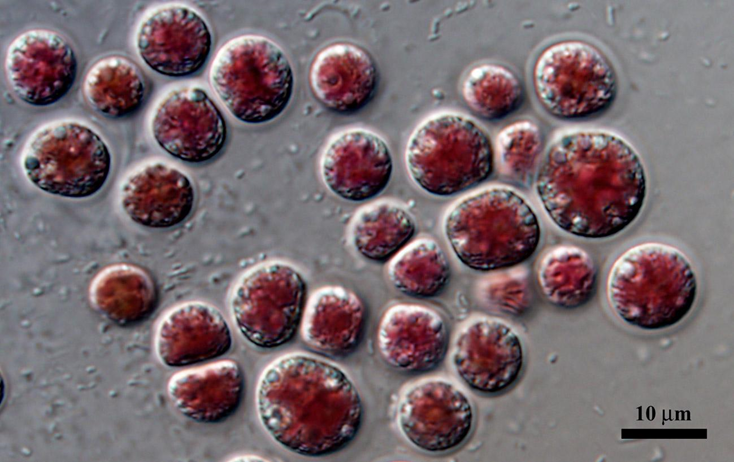 Bangiophycidae: Porphyridium
[Speaker Notes: Jednobuněčný rod, P. aerugineum je sladkovodní druh s vysokým obsahem fykocyaninu, tudíž je modrý, P. purpureum červené (fykoerythrin), z hodně slaných vod.]
Bangiophycidae: Porphyra
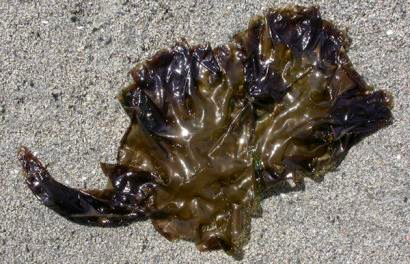 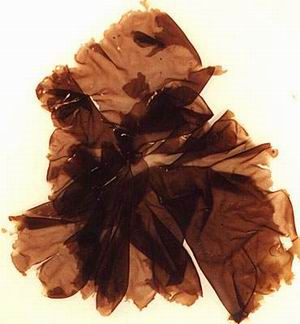 [Speaker Notes: V jejím životním cyklu se střídá mikrothalický sporofyt – též znám jako konchocoelisové stádium – s makrothalickým gametofytem, který je cca 75 cm dlouhý. Gametofyt je pod názvem nori v Japonsku pěstován a konzumován (celosvětová spotřeba 130 000 tun ročně).Konchocoelisové stádium proto, že tato část životního cyklu byla původně popsána jako samostatný rod Conchocoelis.]
Florideophycidae: Batrachospermum
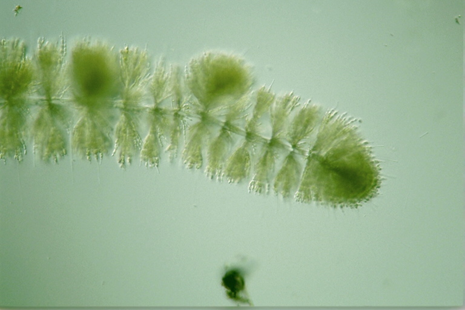 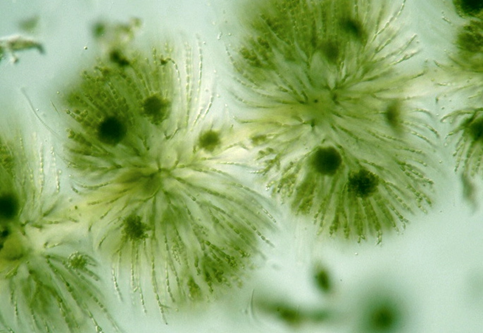 [Speaker Notes: přeslenitě větvený sladkovodní rod.]
Florideophycidae: Lemanea
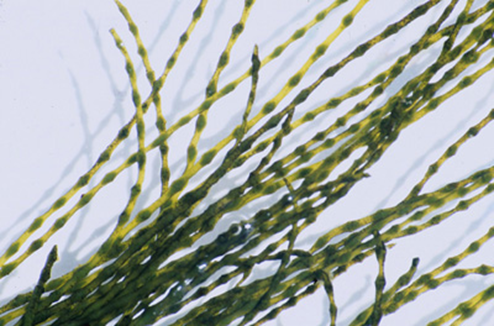 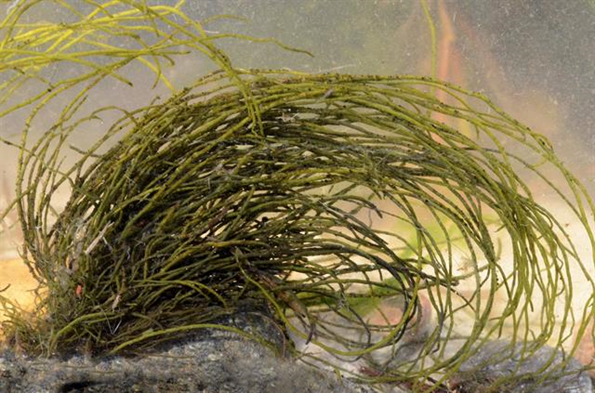 [Speaker Notes: jeví se jako tenká trubice, ale má přesleny větví jako Batrachospermum, jen směřují do centra trubice a ne ven. Má i podobnou ekologii – je to epilit v rychle tekoucích čistých vodách.]
Florideophycidae: Audouniella
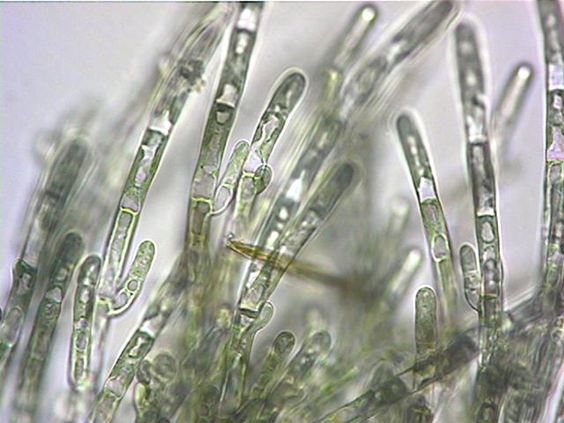 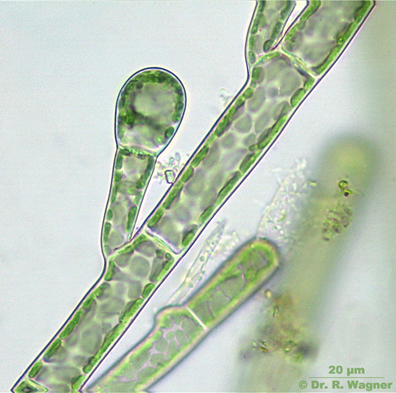 Odd. Chlorophyta
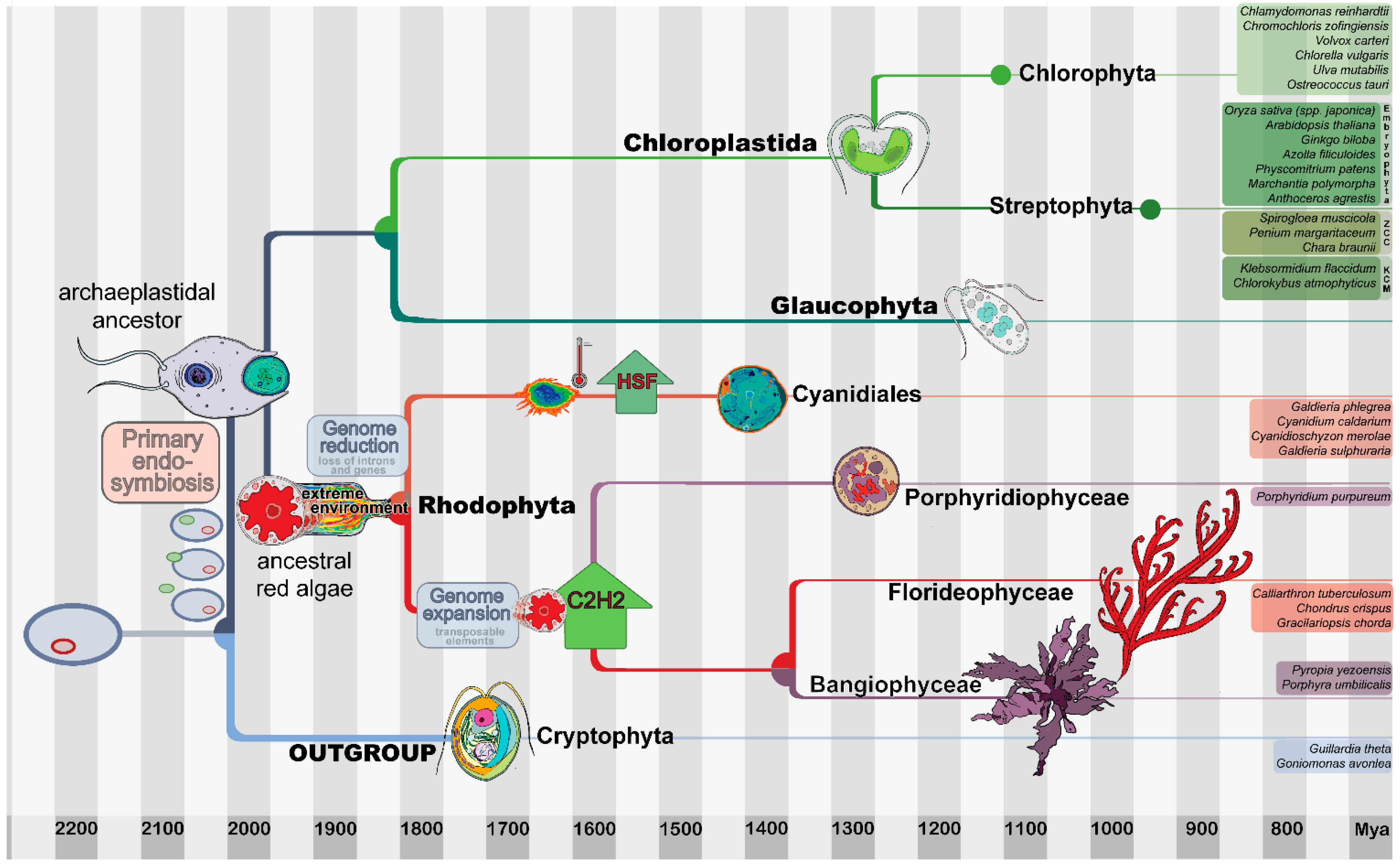 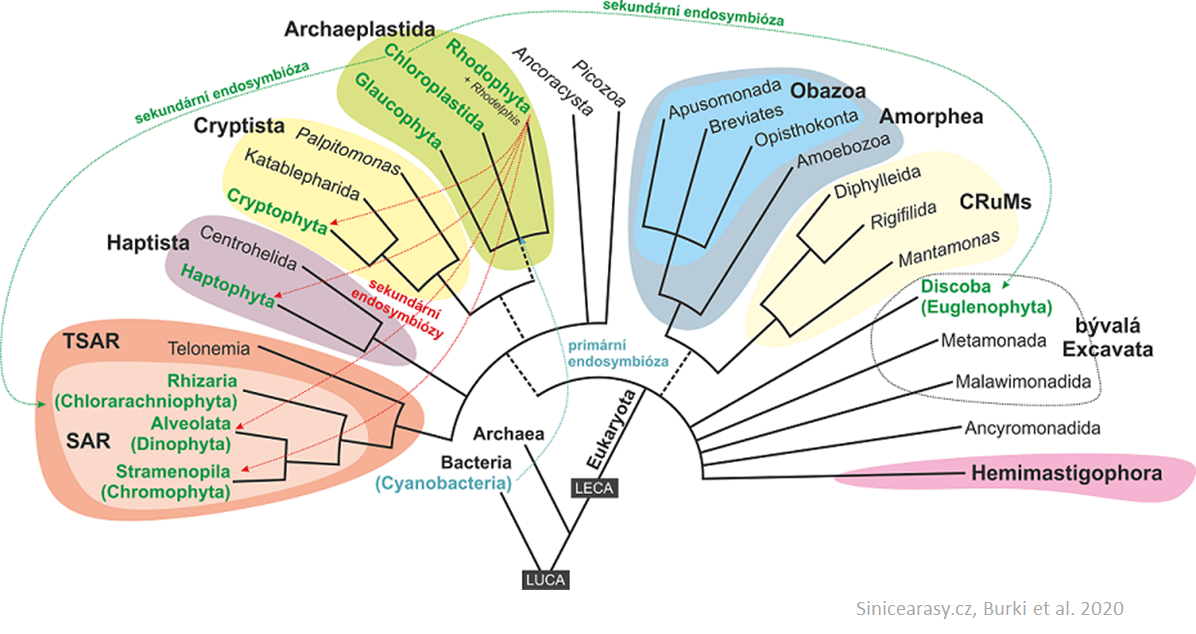 vyšší rostliny
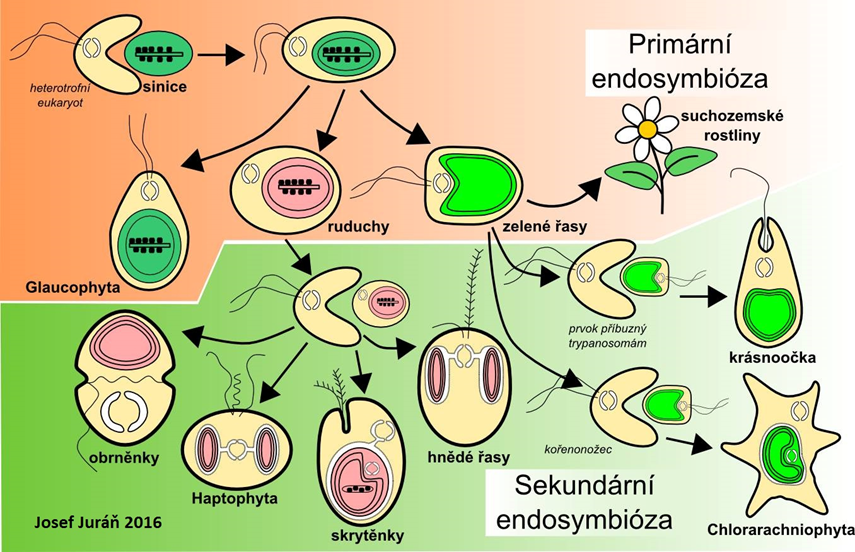 Přehled systému - Archaeplastida
Větev Viridiplantae
Větev Biliphytae
Vývojová linie Chlorophytae
Vývojová větev Streptophytae
Rhodophyta
Glaucophyta
Odd. Chlorophyta
Odd. 
Bryophyta
Odd. Anthocerophyta
Odd. 
Cormophyta
Odd. Marchantiophyta
Odd. 
Charophyta
[Speaker Notes: •Vývojová linie Streptophytae
•Odd. Charophyta
•Odd. Anthocerotophyta
•Odd. Marchantiophyta
•Odd. Bryophyta
•Odd. Cormophyta]
Vývojová větev viridiplantae
1,5 mld. let staré
Suchozemské rostliny - 700 mil. let
Monofyletický původ (sekvence aminokyselin aktinu, enzymu Rubisco a nukleotidů 18S rRNA)
2 sesterské vývojové linie:
Chlorophytae - odd. Chlorophyta
Streptophytae - odd. Charophyta, Bryophyta, Cormophyta
Chlorophytae - odd. Chlorophyta
Slepá vývojová linie
Téměř  všechny typy stélek
Fotosyntetické pigmenty
Chlorofyl a + b, β-karoten (karotenoidy někdy velmi výrazné)
Xantofyly: lutein, zeaxantin, violaxantin, anteraxantin, neoxantin
Chloroplastu uložené
Pyrenoid (RUBISCO)
Červené stigma
Bičíky a bičíkový aparát
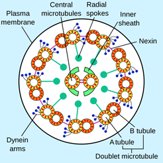 Bičíkový aparát 9+2
Tubulin
Dynein (kontraktilní)
Mikrotubulární kořeny
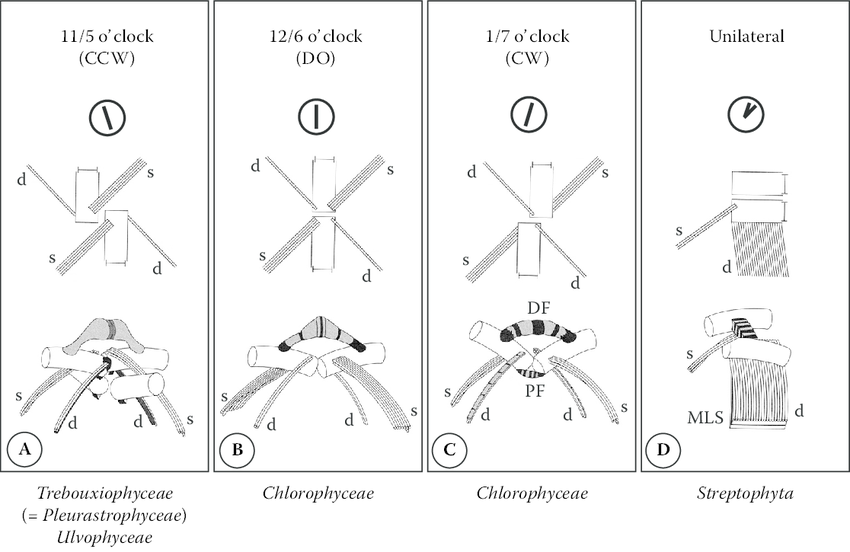 Bičíky a bičíkový aparát
DO-orientace (12/6)
CCW-orientace (11/5)
CW-orientace (1/7)
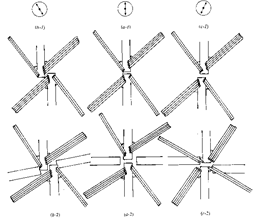 Nepohlavní rozmnožování
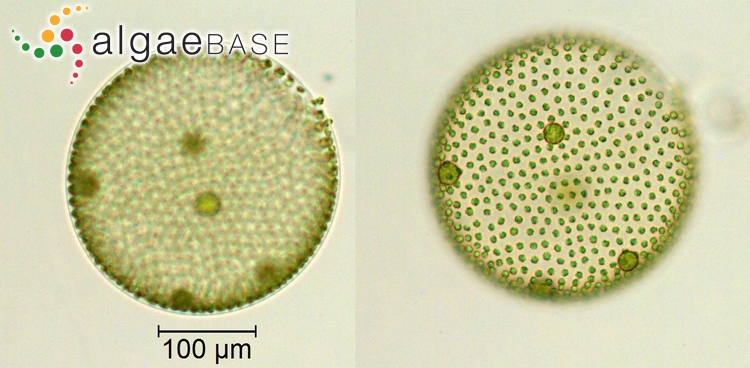 Bičíkovci: schizotomie
Jednobuněční: sporulace, tzv. cytogonie (dceřinné nebo rozmnožovací buňky vznikají uvnitř mateřské buněčné stěny. Vzniknou buď 2-4 bičíkaté zoospory nebo nepohyblivé autospory)
Typy žijící v coenobiích se rozmnožují dceřinými coenobii
Vláknité typy se vegetativně dělí tzv. cytotomií, kdy se v mateřské buňce vytvoří příčná přehrádka, vzniknou dvě buňky dceřiné a část stěny mateřské buňky je zachována i pro dceřinou buňku.
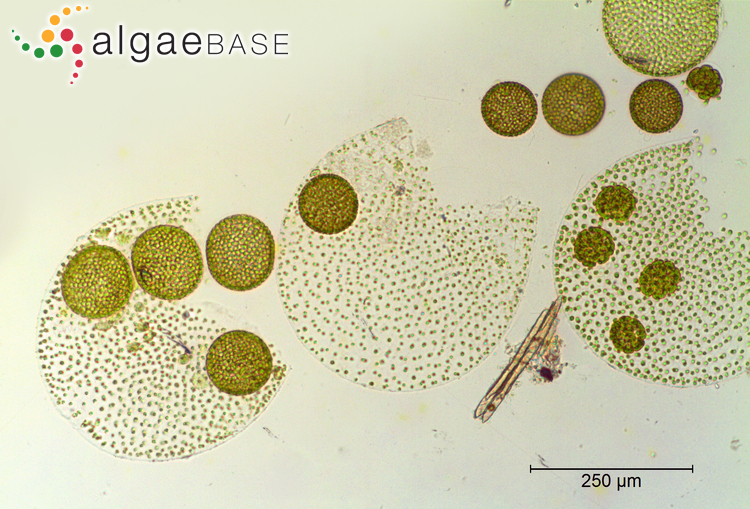 Pohlavní rozmnožování
izo-, anizo- , oogamie
Většina zelených řas má ortomitózu – je vytvořeno bipolární vřeténko od pólu k pólu, v metafázi jsou chromozómy uspořádány v ekvatoriální destičce. 
Dva typy ortomitózy, podle stupně rozpadu jaderné membrány: 
uzavřená ortomitóza: jaderná blána zůstává zachována
otevřená ortomitóza: je klasický typ, kdy se jaderná membrána rozpadá
Mikrotubulární systém v cytokinezi
Oddělení dceřiných buněk
Dva typy: fykoplast, fragmoplast
Fykoplast: mitotické vřeténko se úplně rozpadne, vytvoří se nová struktura kolmo na jeho původní směr (primitivnější způsob)

Fragmoplast:  vzniká z pozůstatků mitotického vřeténka, zakládá se buněčná destička (odvozenější, mají ho vyšší rostliny)
Systém
Důležité znaky:
1. Sekvence SSU rDNA
2. Morfologie stélek, povrch buněk 
3. Způsob rozmnožování
4. Postavení bazí bičíků
Prasinophyceae  (většinou bičíkovci  s organickými šupinami na povrchu)
Ulvophyceae (vláknité až sifonální stélky a CCW konfigurace)
Cladophorophyceae
Bryopsidophyceae
Dasycladophyceae
Trentepohliophyceae
Trebouxiophyceae (většinou jednobuněční s CCW konfigurací)
Chlorophyceae (mnoho typů stélek, stěna je polysacharidová ev. glykoproteinová (chlamys), bičíkatá stádia mají DO a CW)
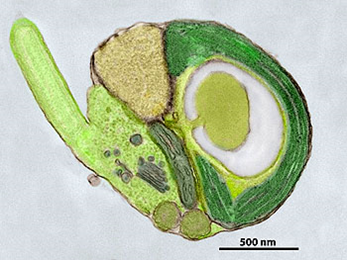 Odd. Chlorophytatřída prasinophyceae
Bičíkovci
Bičíky 1-2-8
Vzácně i kokální stélka
1 chloroplast s pyrenoidem (usazování škrobu)
Prasinoxantin
Schizotomie
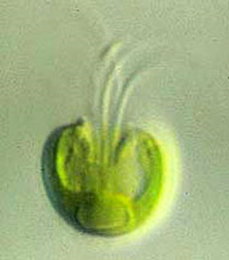 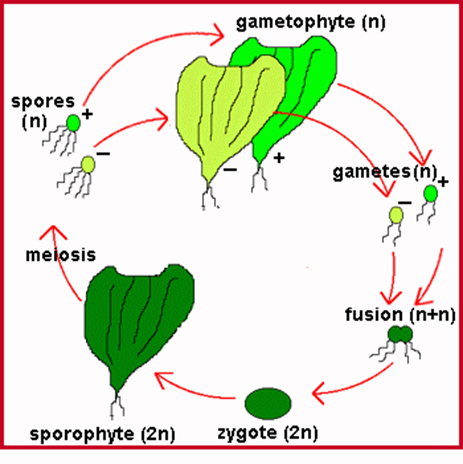 Odd. Chlorophytatřída: ulvophyceae
Kokální až vláknité
Často mořské
CCW-poloha
Zoidy (2-4 bičíky, šupiny), planozygota
Uzavřená mitóza
Celulóza
Mannan, xylan
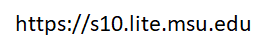 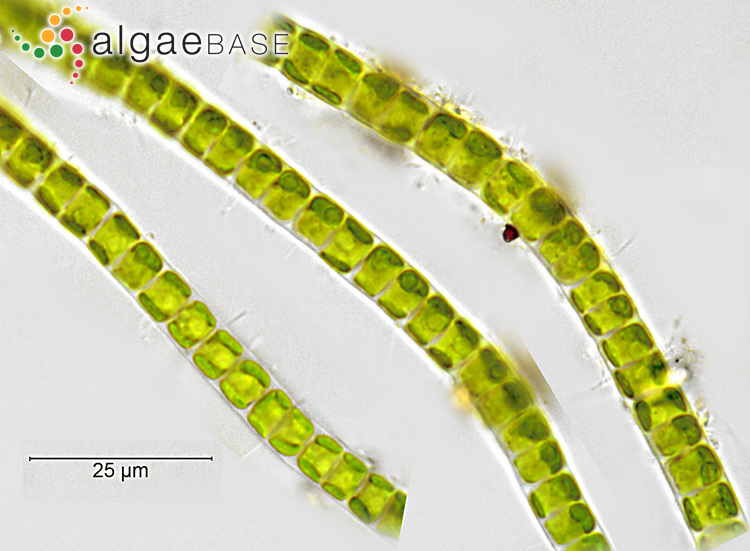 Třída: Ulvophyceae, řád: Ulotrichales: ulothrix sp.
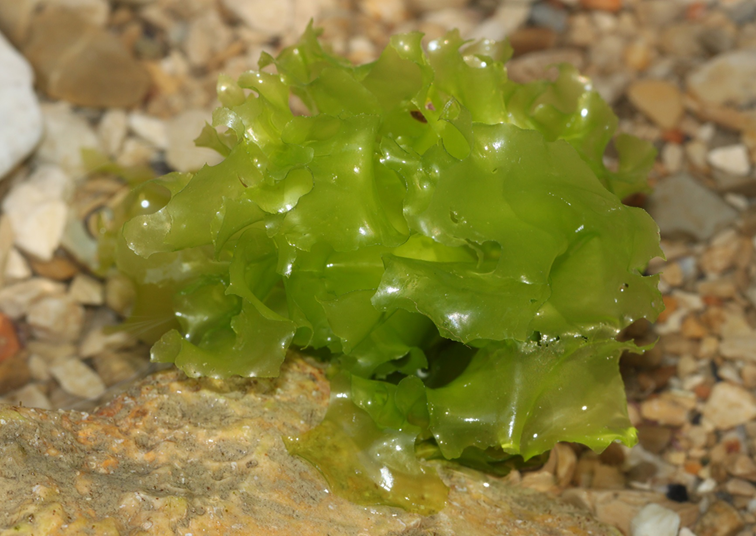 Třída: ulvophyceae, Řád: ulvales: ULVA lactuca
Třída: Ulvophyceae, Řád: Ulvales: enteromorpha sp.
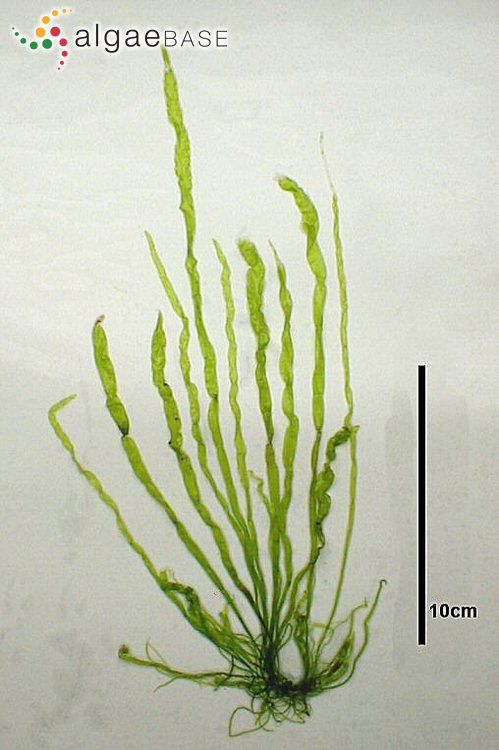 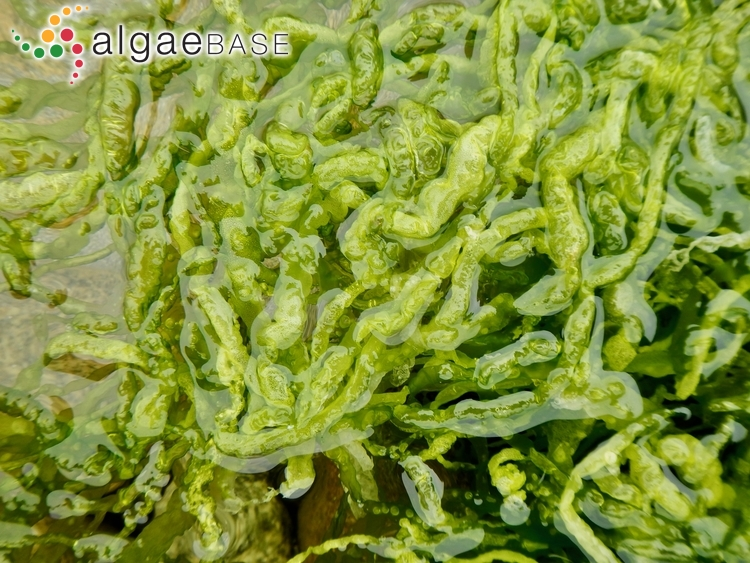 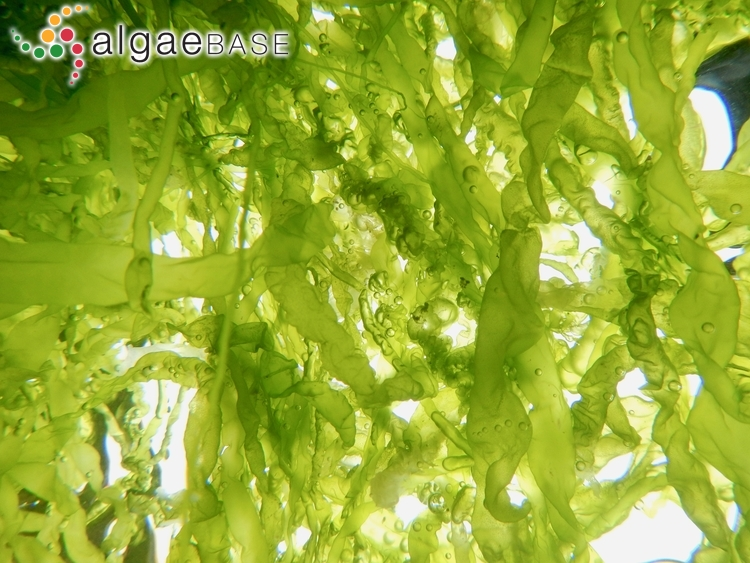 Odd. chlorophytaTřída: cladophorophyceae
Sifonokladální stélka
Krystalická celulóza - mikrofibrily
Chloroplast s pyrenoidem obaleným dvoudílným škrobovým obalem
Uzavřená mitóza
Haplo-diplontní životní cyklus
Izomorfní rodozměna
CCW-orientace
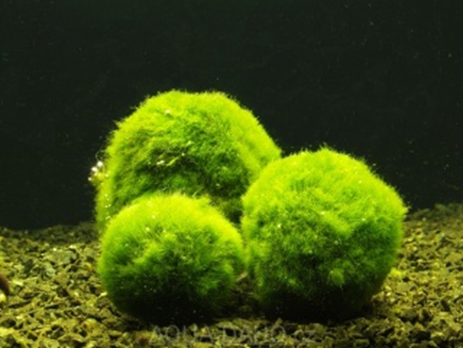 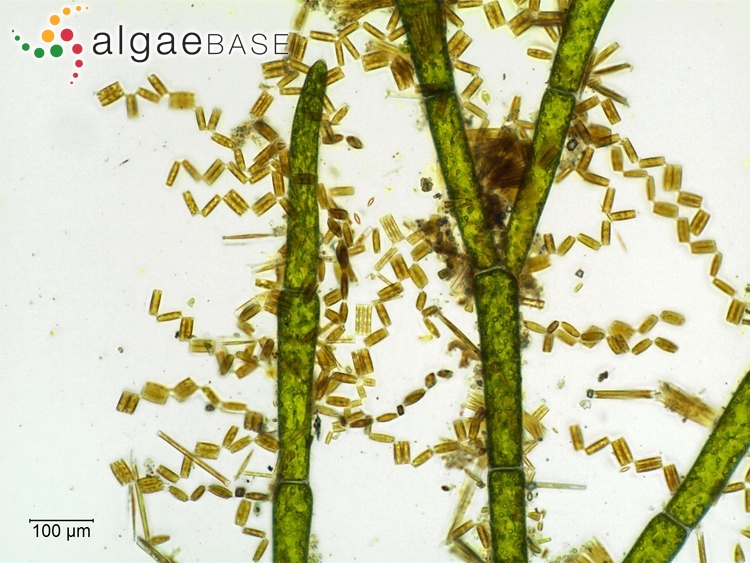 Třída: Cladophorophyceae Řád: Cladophorales: Cladophora glomerata
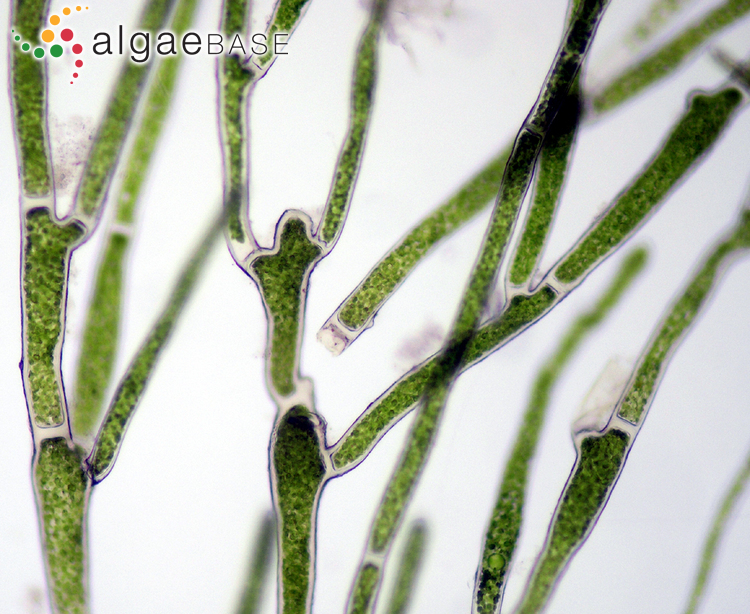 Třída: Cladophorophyceae Řád: Cladophorales: Cladophora aegagrophila
Odd. Chlorophytatřída: Bryopsidophyceae
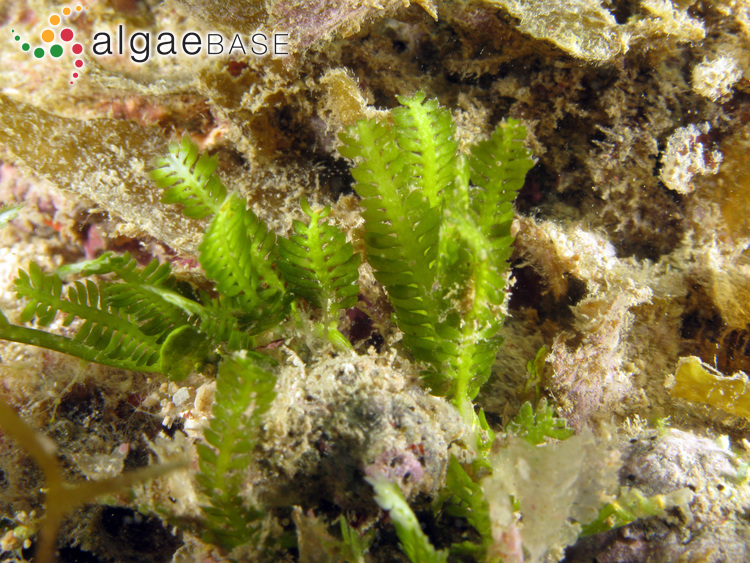 Cenocyt - centrální vakuola
Rhizoid, fyloid
Celulóza, xylan, mannan, glukan
Heteroplastické druhy - amyloplasty
Sifonein, sifonoxantin
Haplo-diplontní cyklus
Izogamie – gamety se 2 bičíky
Makroskopický, mnohojaderný gametofyt
CCW-orientace
Invazní řasy - agresivní druhy - Caulerpa taxifolia (Středozemní moře)
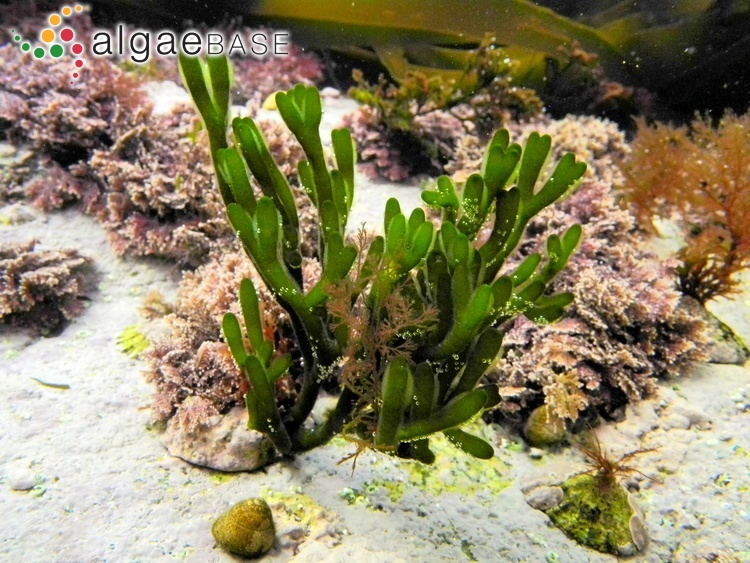 Třída: Bryopsidophyceae, Řád: Bryopsidales: codium sp.
Třída: Bryopsidophyceae Řád: Bryopsidales:halimeda sp.
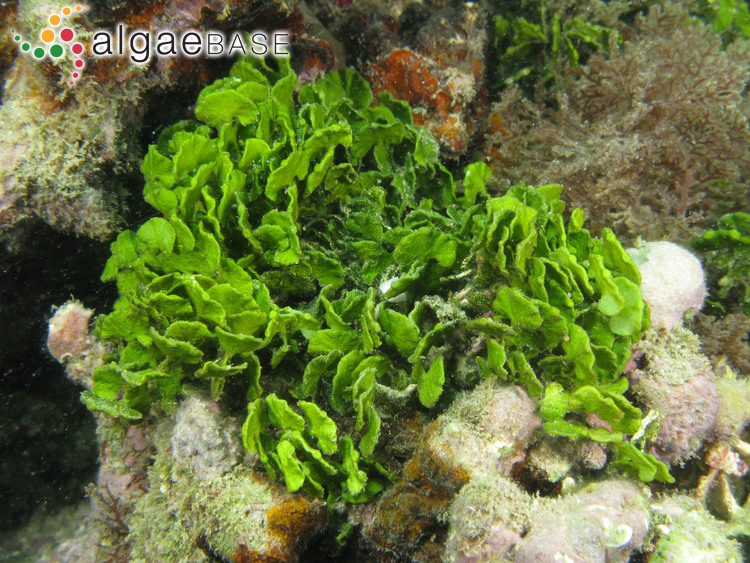 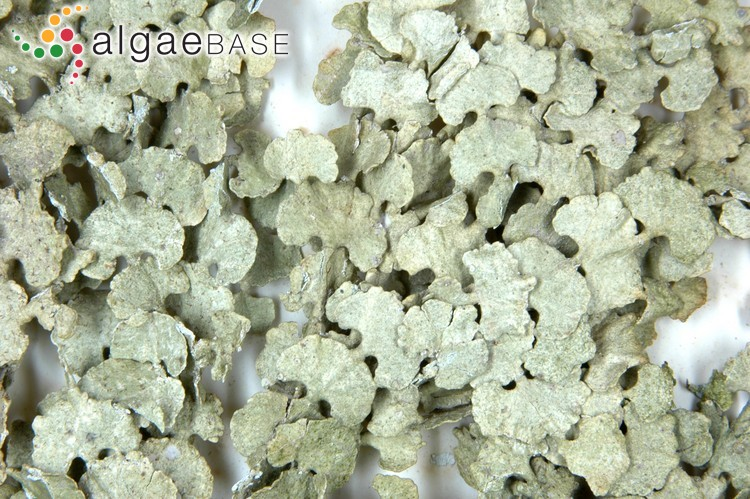 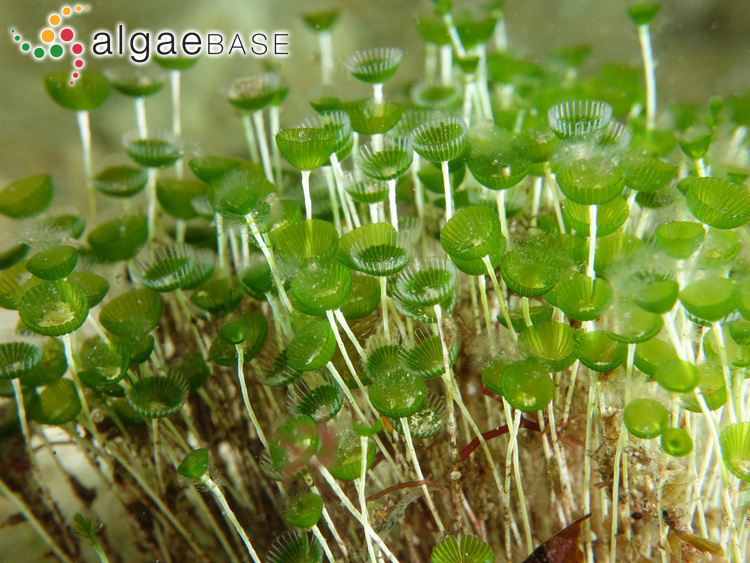 Odd. ChlorophytaTřída: Dasycladophyceaee
(Víceletý) cenocyt
Osní část s přesleny bočních větévek
Rhizoidy
Proudění cytoplazmy
Inkrustace stélky CaCO3
Celulóza, mannan
Škrob a fruktan i v cytoplazmě 
Haplontní cyklus (Sporofyt jenom zygota)
Izogamie
Makroskopický, mnohojaderný gametofyt
CCW-orientace
Třída: Dasycladophyceae, Řád: Dasycladales:acetabularia acetabulum
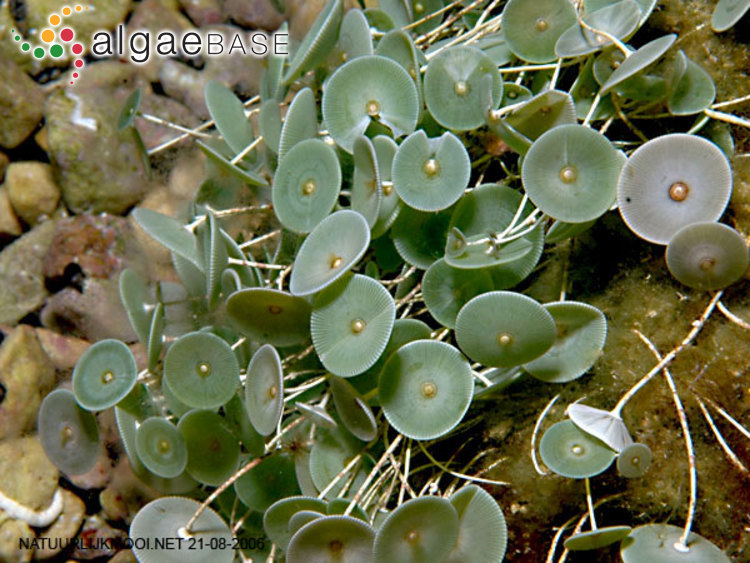 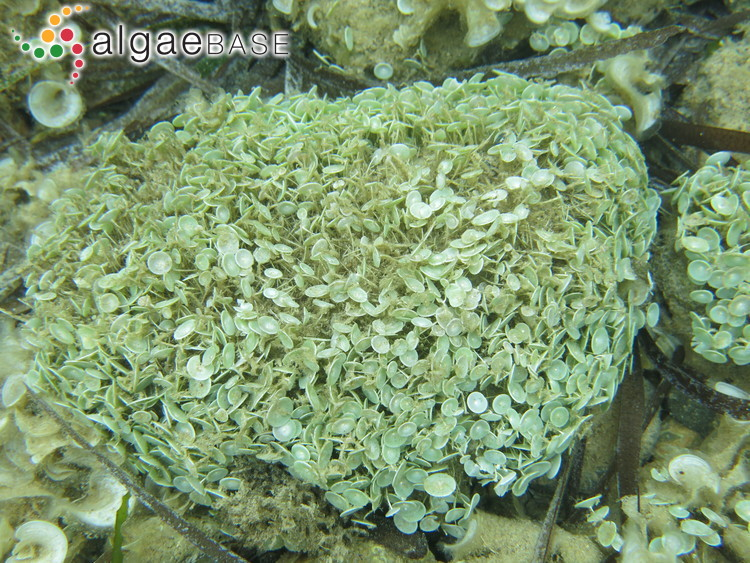 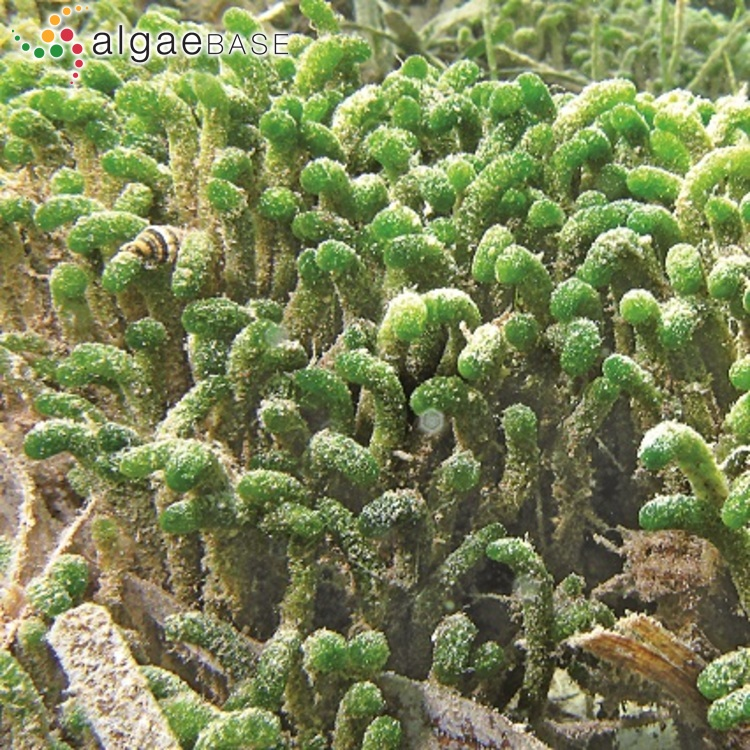 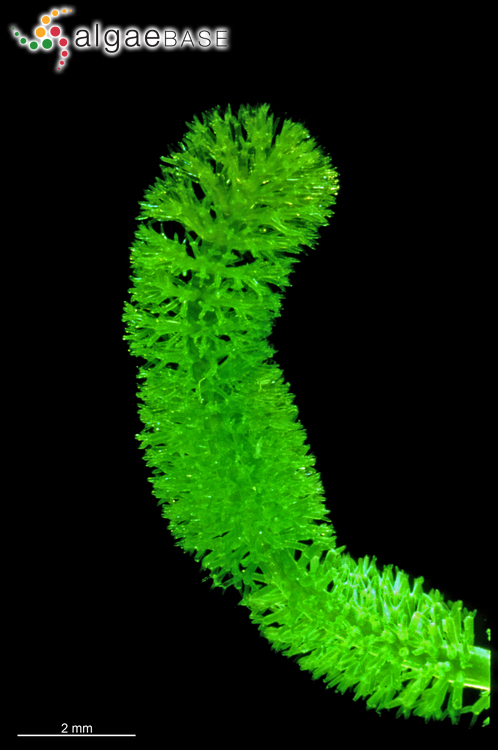 Třída: Dasycladophyceae Řád: Dasycladales:dasycladus sp.
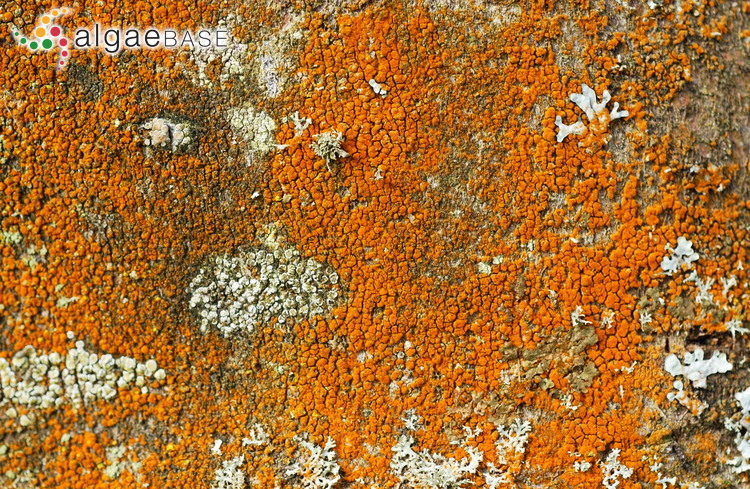 Odd. Chlorophytatřída: trentepohliaceae
Aerické/terestrické řasy
K rozmnožování nutná kapka vody
Diskovitá nebo vláknitá stélka
Mikrotubuly - 3×2 a 4
Zploštěné zoidy
Fragmoplast
Hematochrom - sekundární karotenoidy a β-karoten
Životní cyklus: haplontní, haplo-diplontní
Meiospory: 2-bičíkaté nebo 4-bičíkaté
Kulovitá zoosporangia
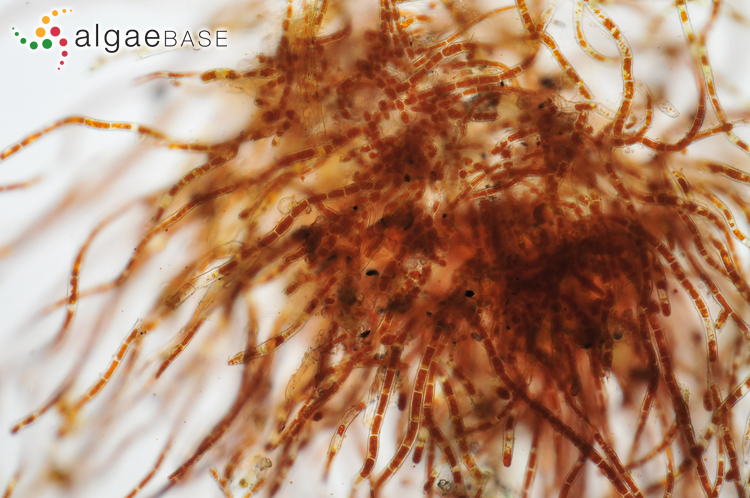 Třída: Trentepohliophyceae, Řád: Trentepohliales: Trentepohlia sp.
Třída: Trentepohliophyceae, Řád: Trentepohliales:Phycopeltis arundinacea
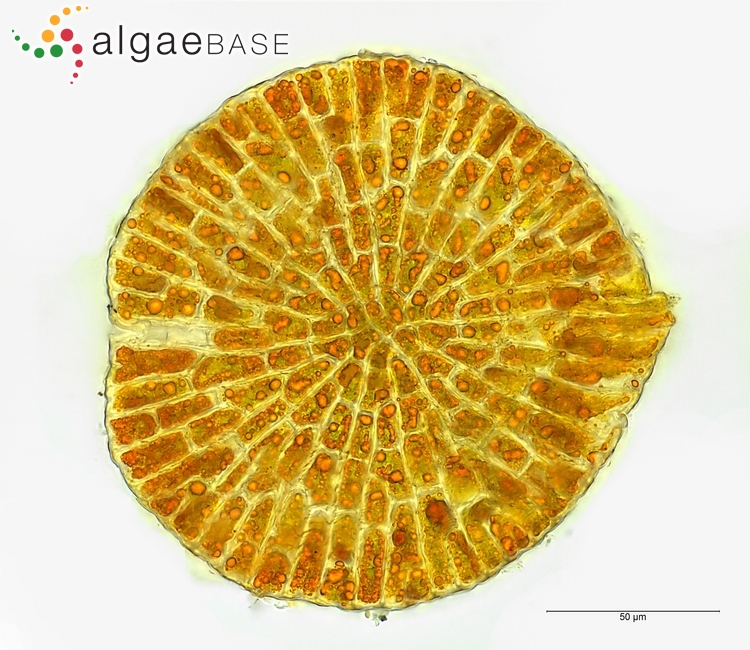 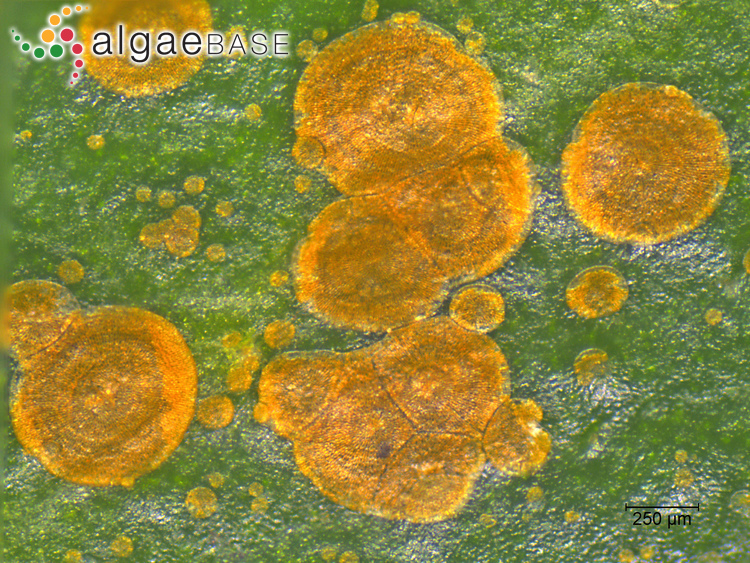 Odd. Chlorophyta:třída: trebouxiophyceae
Jednobuněčné a vláknité řasy
Kinetozom - CCW konfigurace
Napohlavní rozmnožování: aplanospory, autospory
Mitóza uzavřená
Fykoplast 
Často tvoří symbionty v lišejnících
Sladkovodní biotopy
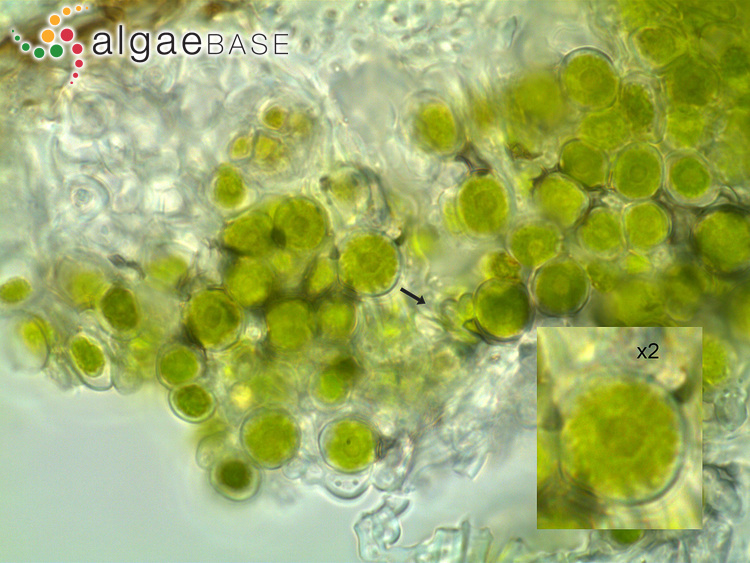 Třída: Trebouxiophyceae, Řád: Trebouxiales: trebouxia sp.
Trebouxia sp. (lichenizovaná)
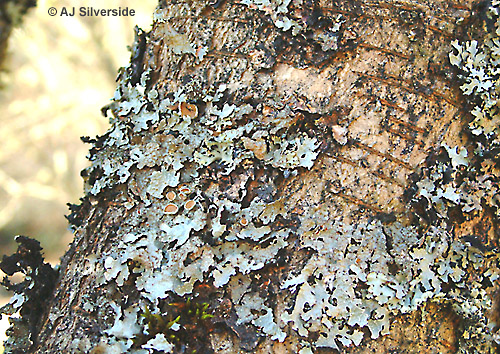 Třída: Trebouxiophyceae, Řád: Chlorellales:chlorella sp.
Třída: Trebouxiophyceae, Řád: Oocystales:oocystis sp.
Třída: Trebouxiophyceae, Řád: Prasiolales:prasiola sp.
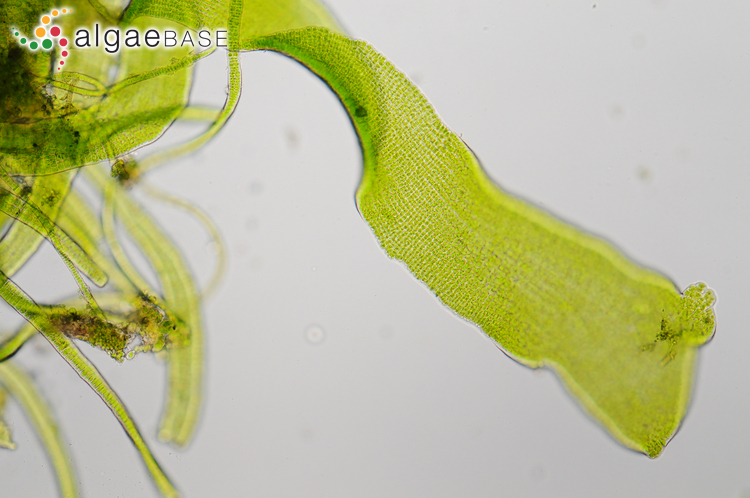 Odd. Chlorophytatřída: chlorophyceae
Bičíkovci, kapsální, kokální, vláknité řasy
Zoospory, spermatozoidy
Kinetozom - CW konfigurace převládá (DO u některých)
Bičíky bez mastigonem, stejně dlouhé
Chlamys 
Sporopolenin (Scenedesmus, Pediastrum) - fosilizace
Haplontní životní cyklus
Mitoza uzavřená
Kolonie, cenobium
Třída: Chlorophyceae, Řád: Chlamydomonadales:chlamydomonas sp.
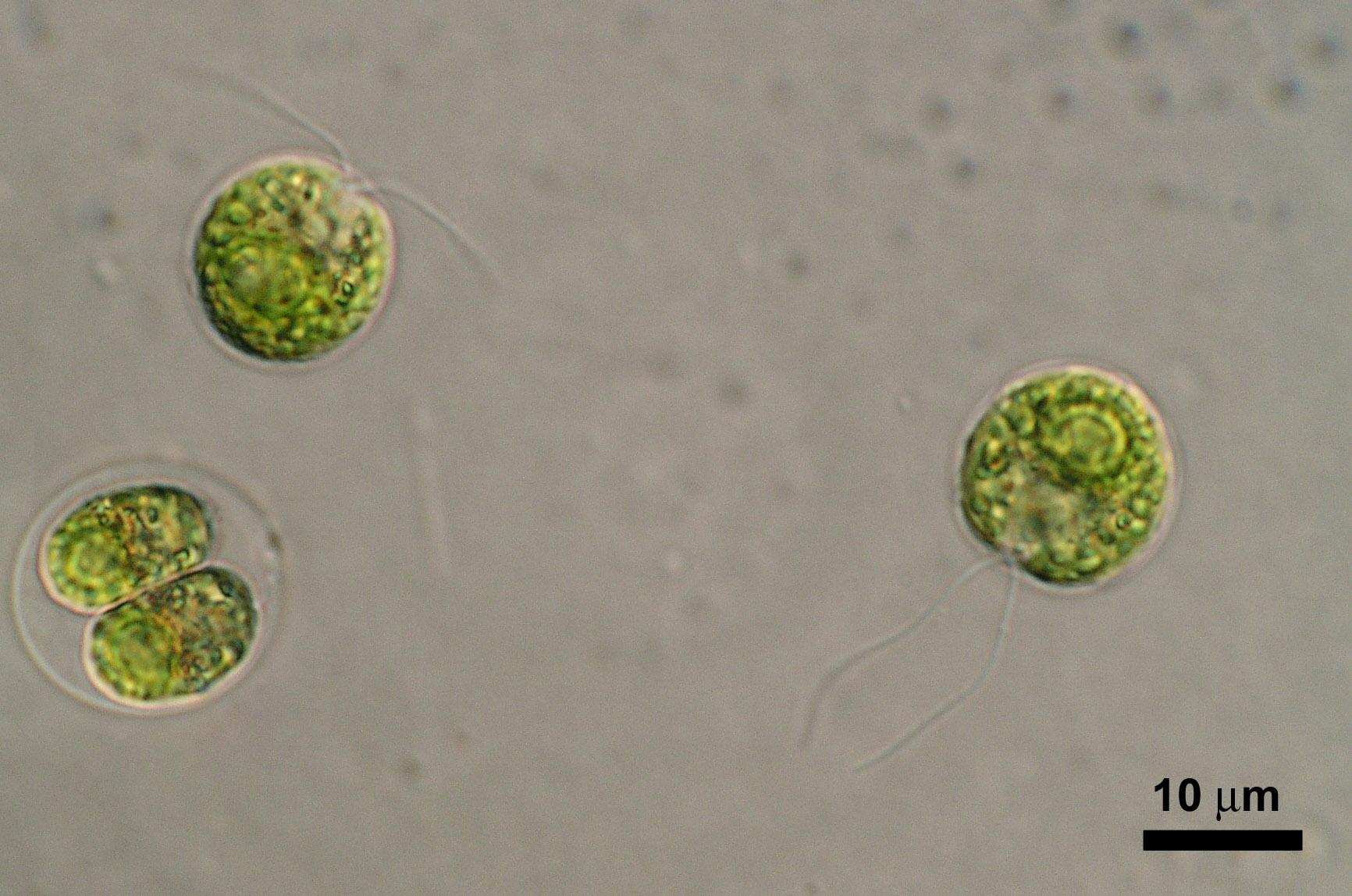 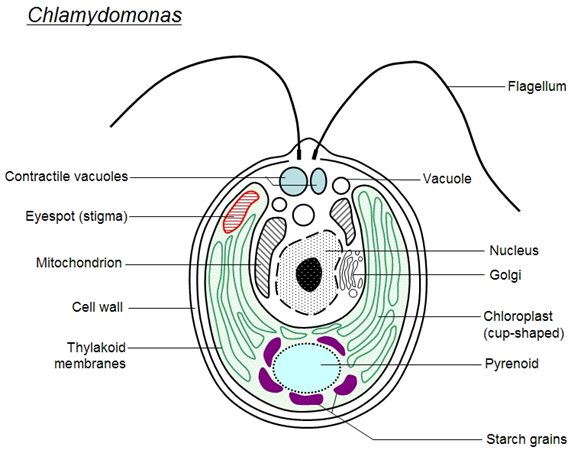 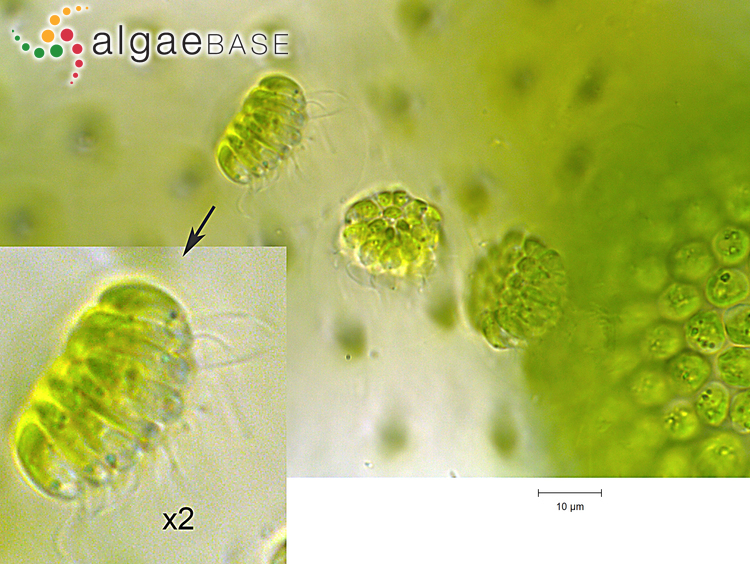 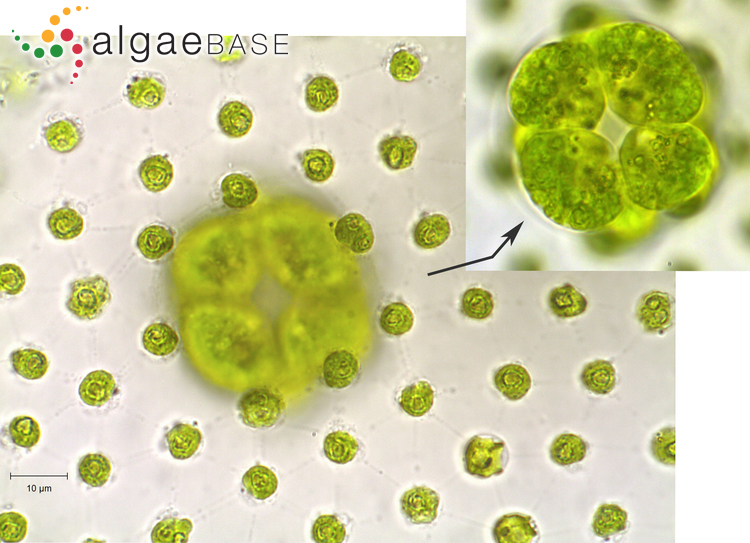 Třída: Chlorophyceae Řád: Volvocales:volvox sp.
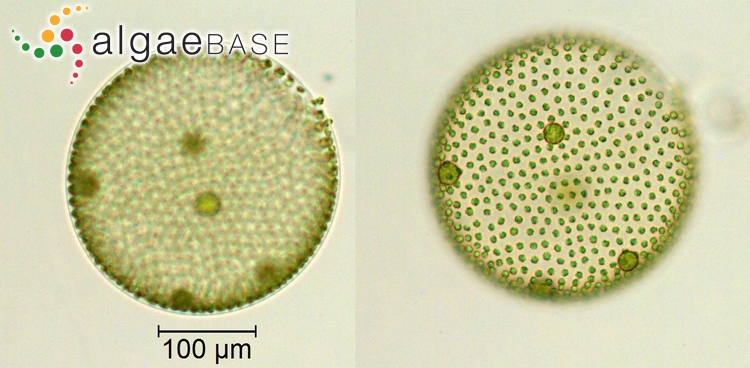 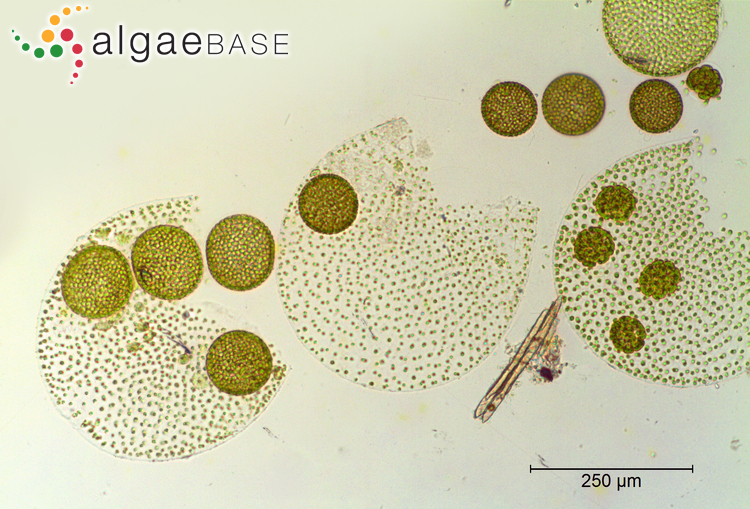 Třída: Chlorophyceae, Řád: Chlorococcales:desmodesmus sp.
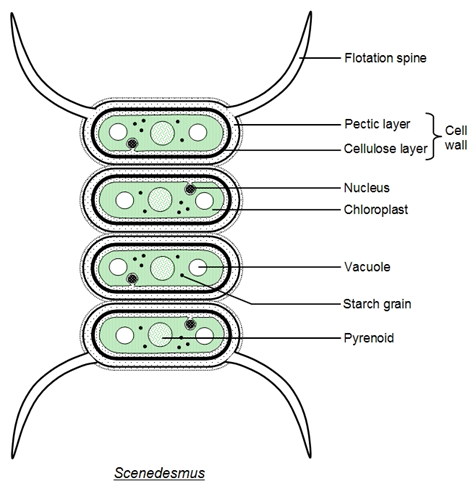 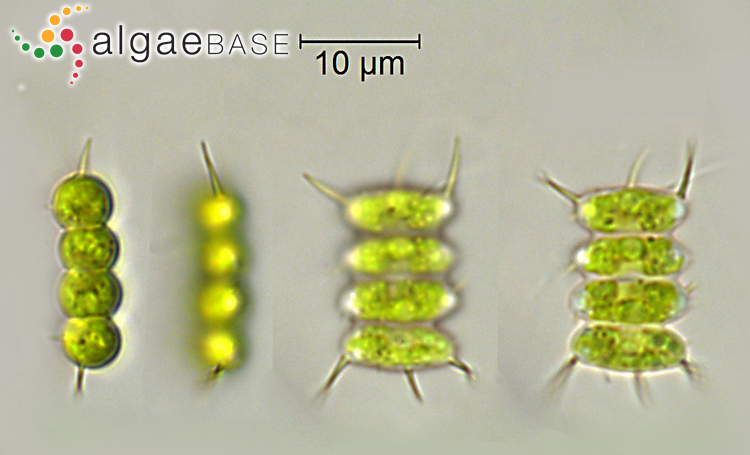 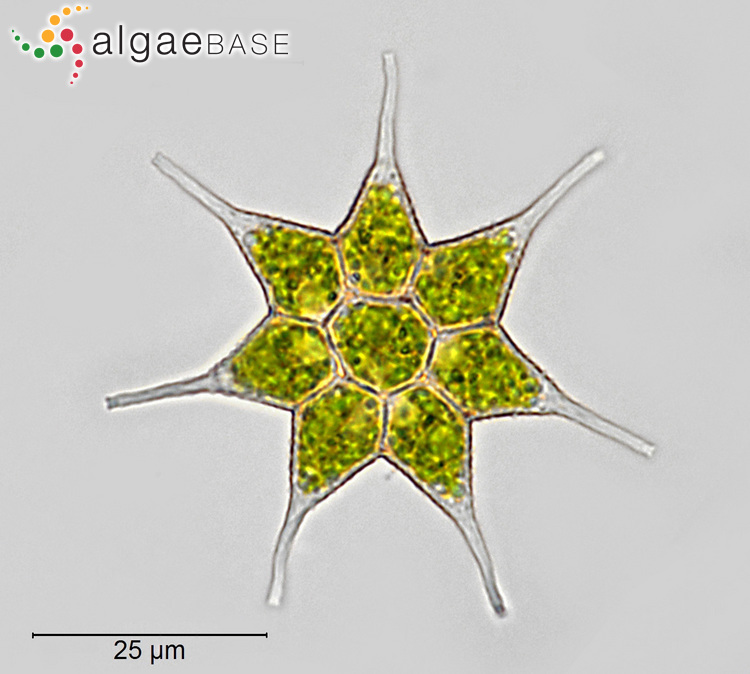 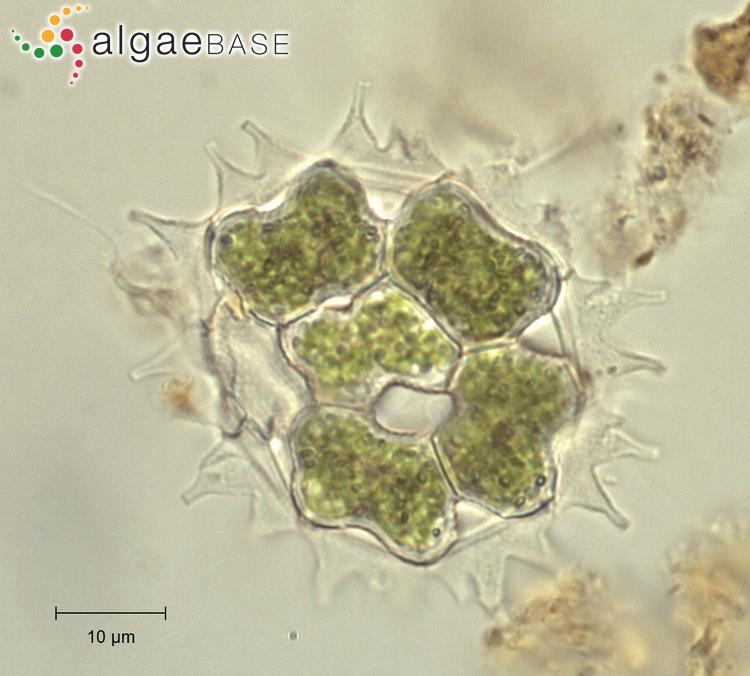 Třída: Chlorophyceae Řád: Chlorococcales:pediastrum sp.
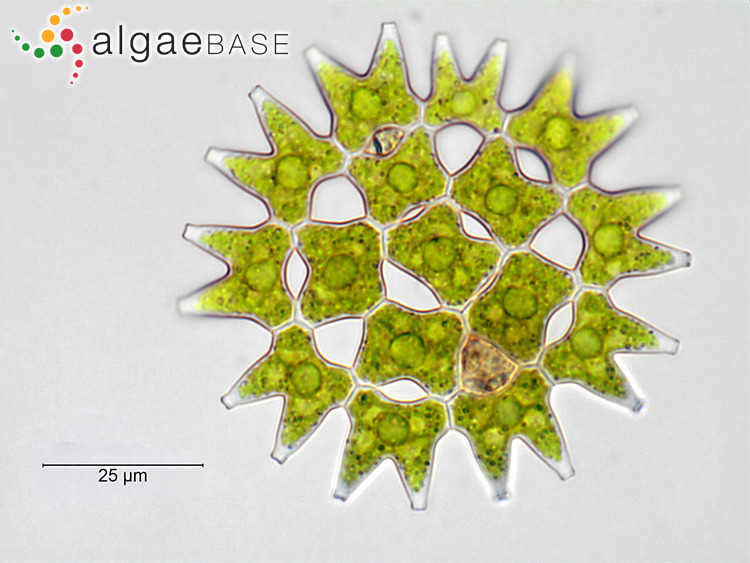 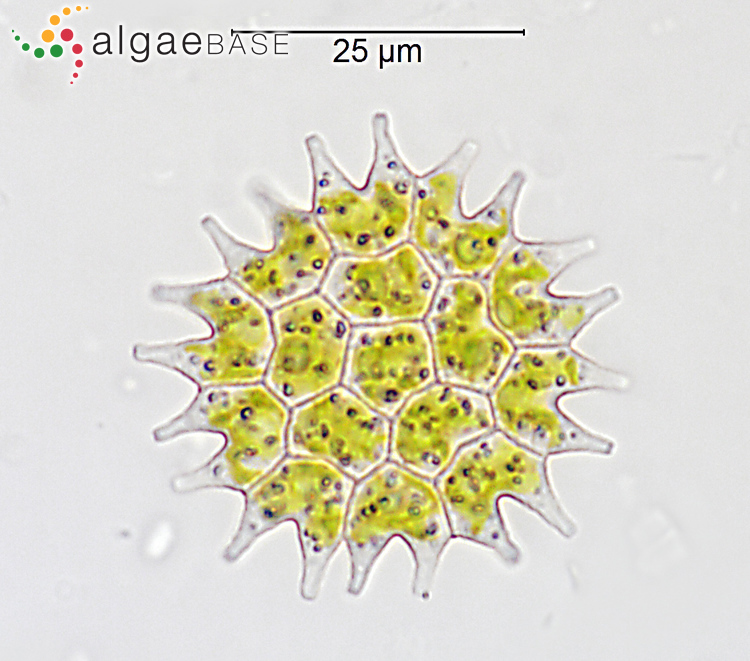 Třída: Chlorophyceae, Řád: Microsporales:microspora sp.
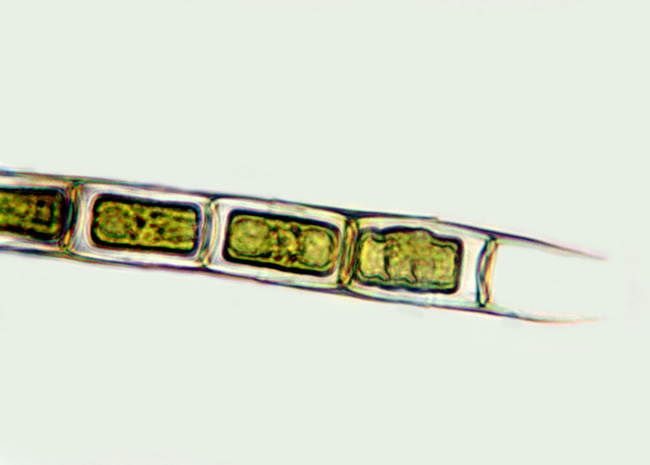 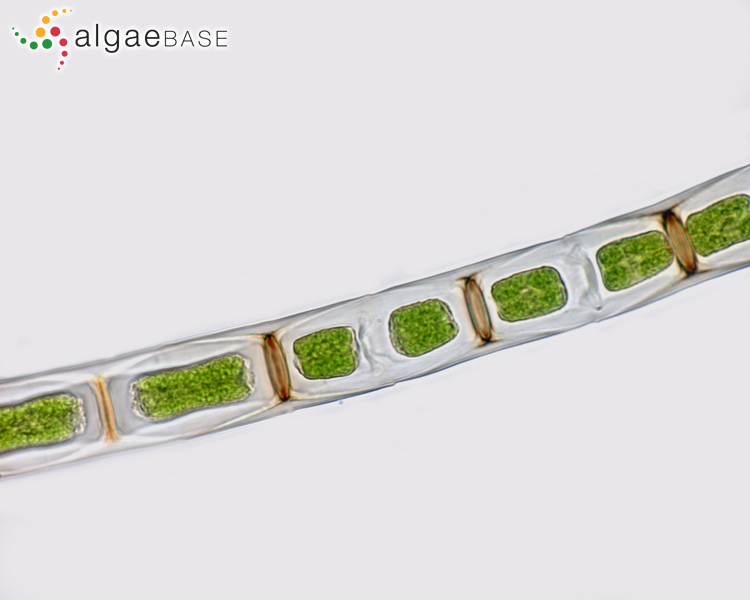 Třída: Chlorophyceae, Řád: Oedogoniales:oedogonium spp.
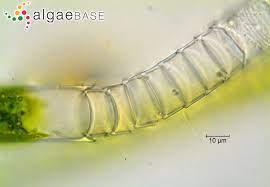 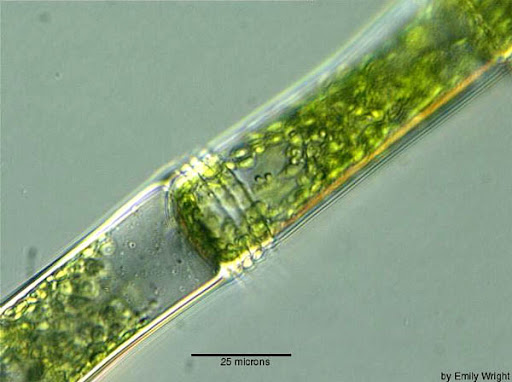 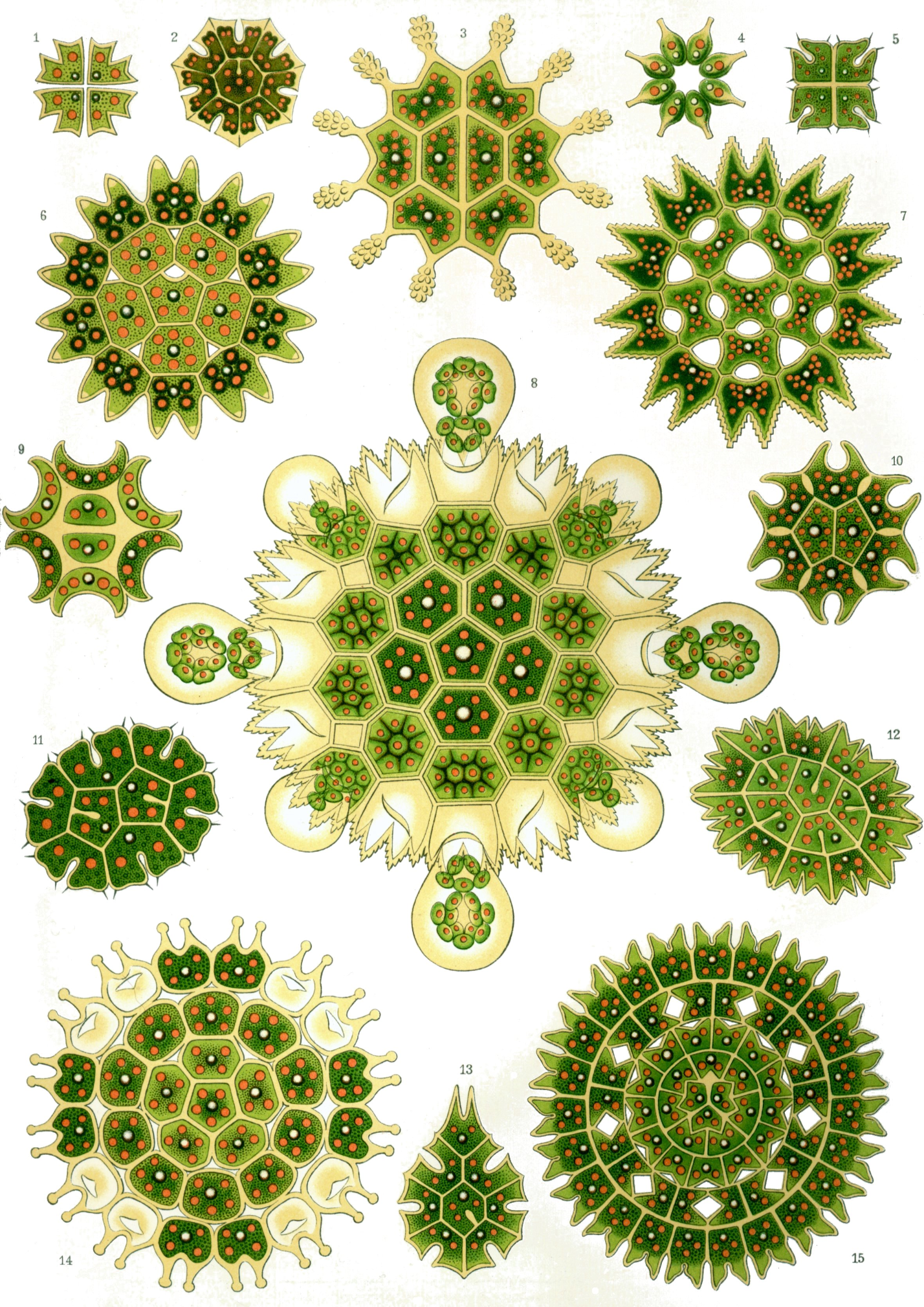 děkuji za pozornost